Môn: Toán
Lớp: 4A
Bài: Hai đường thẳng song song
(tiết 2)
GV: Hoàng Thị Kim Oanh
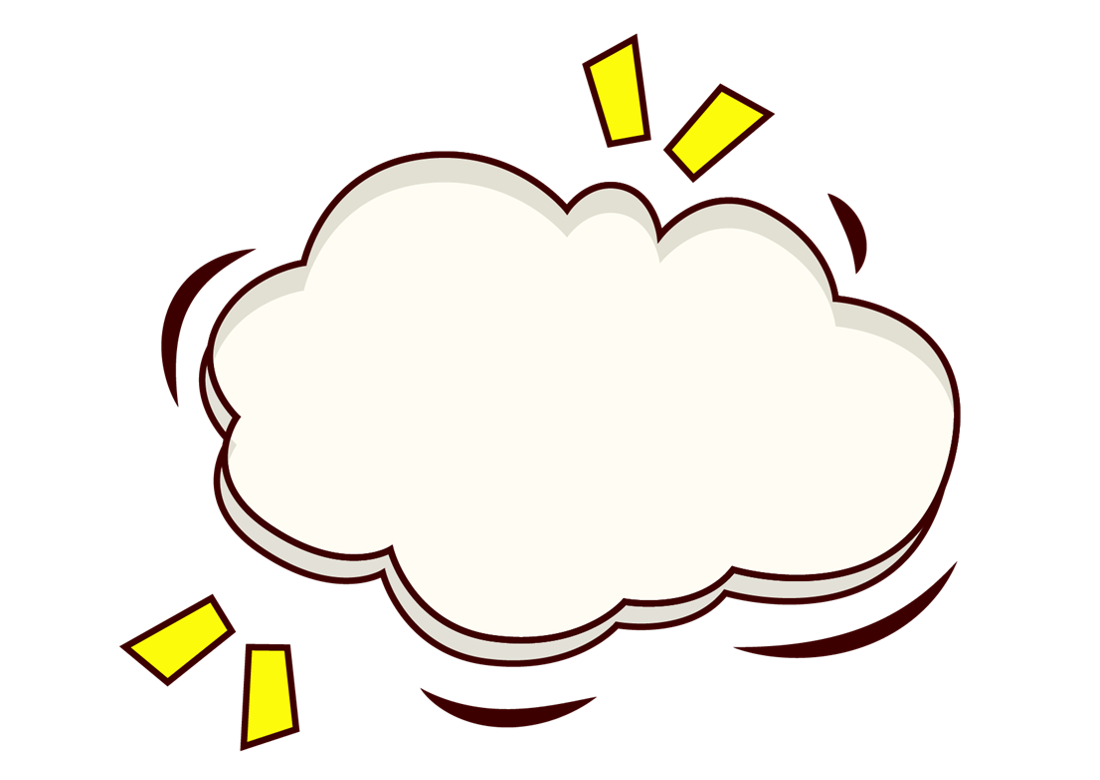 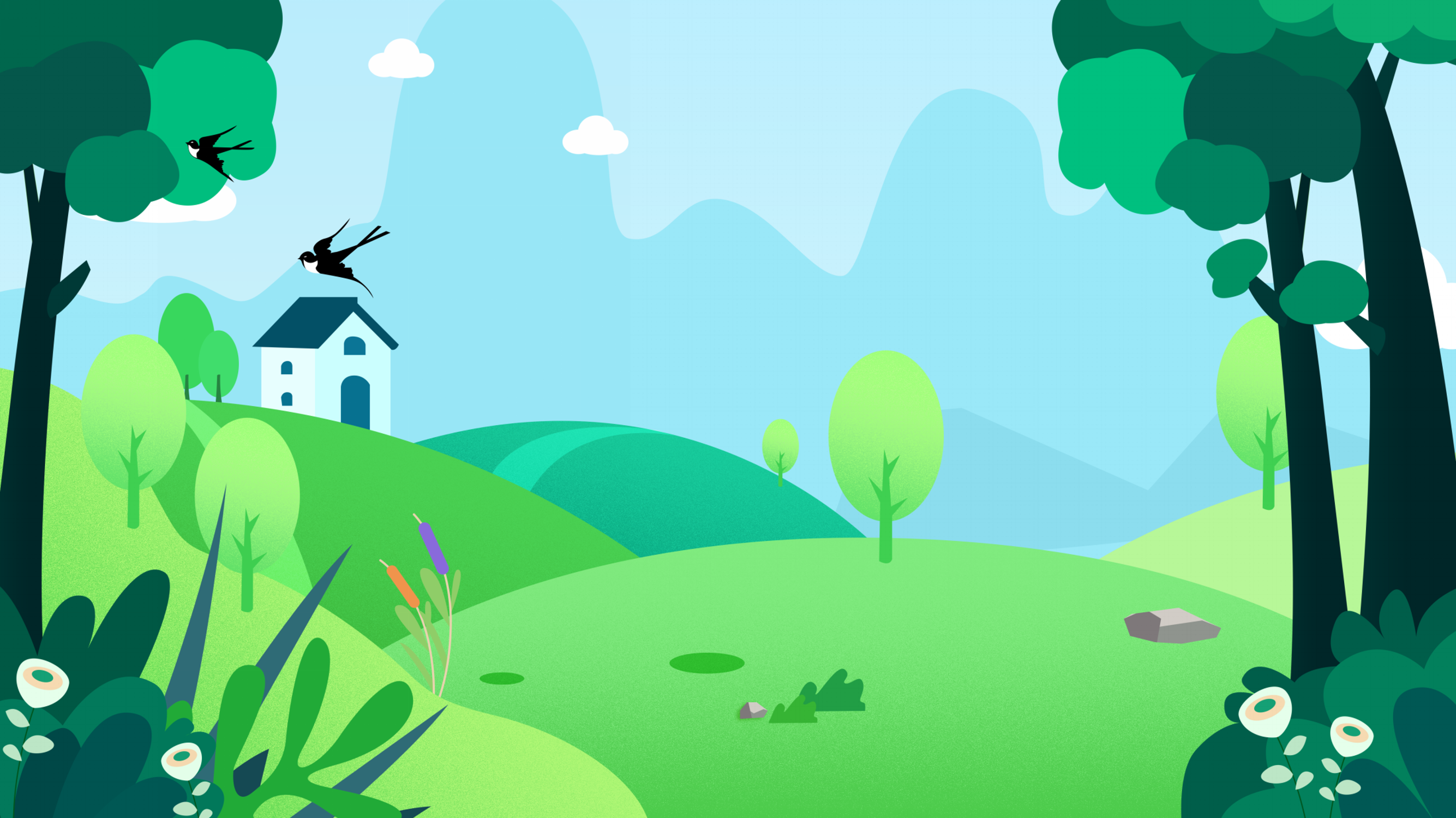 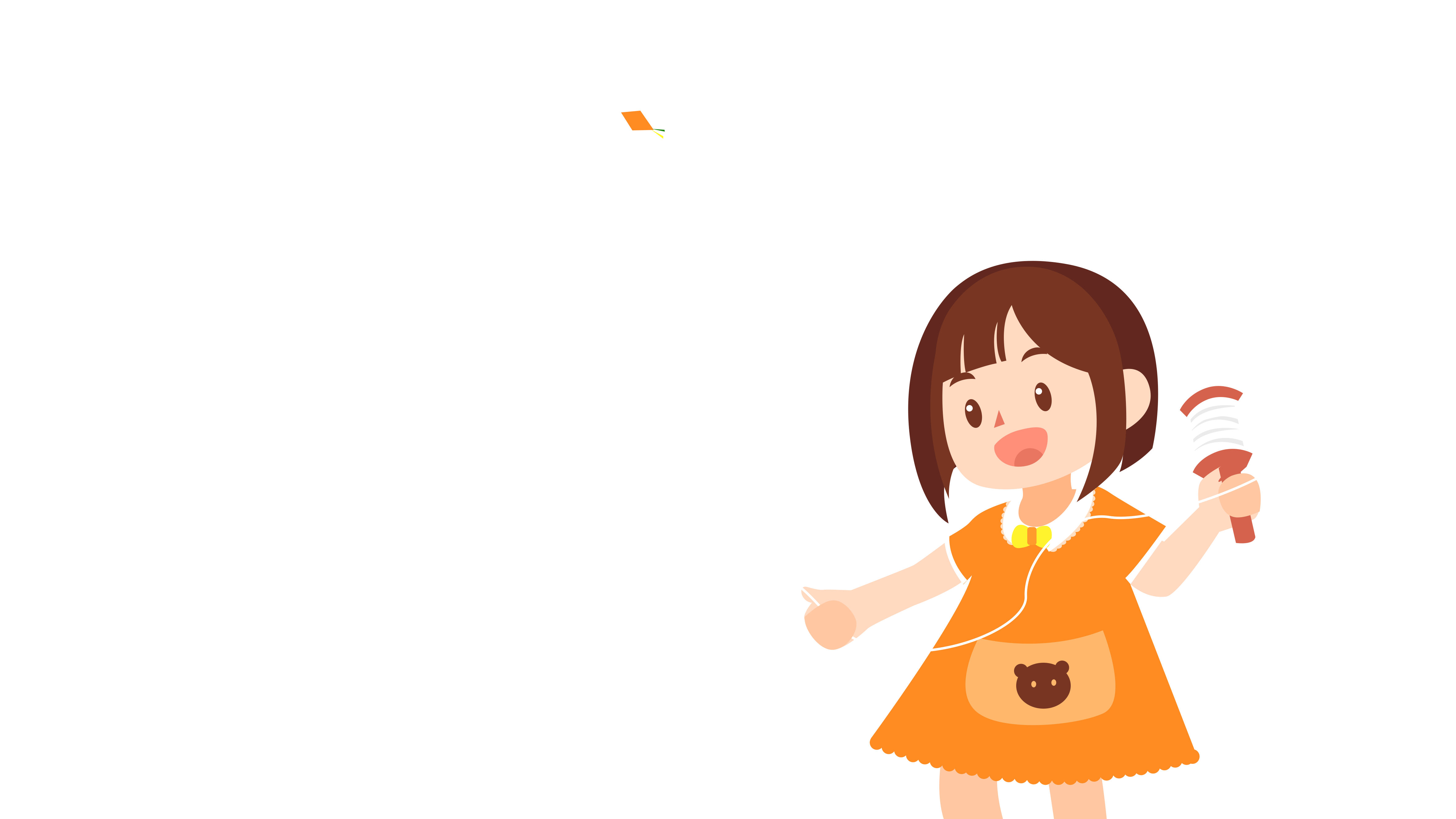 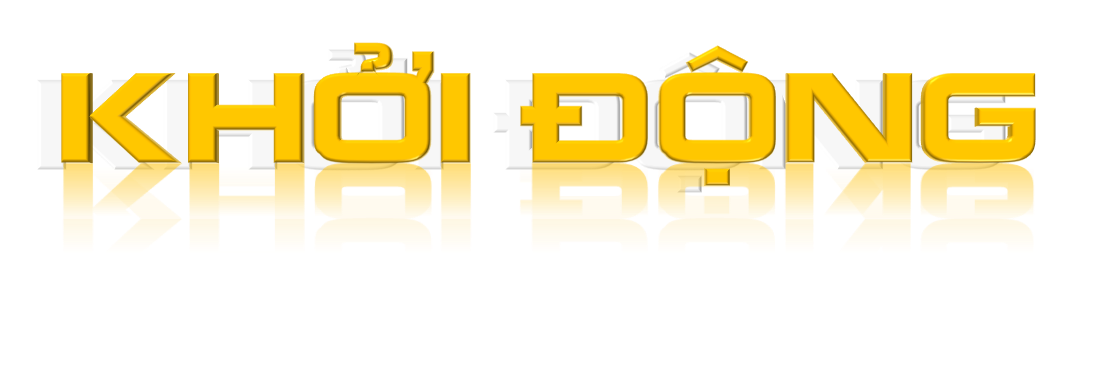 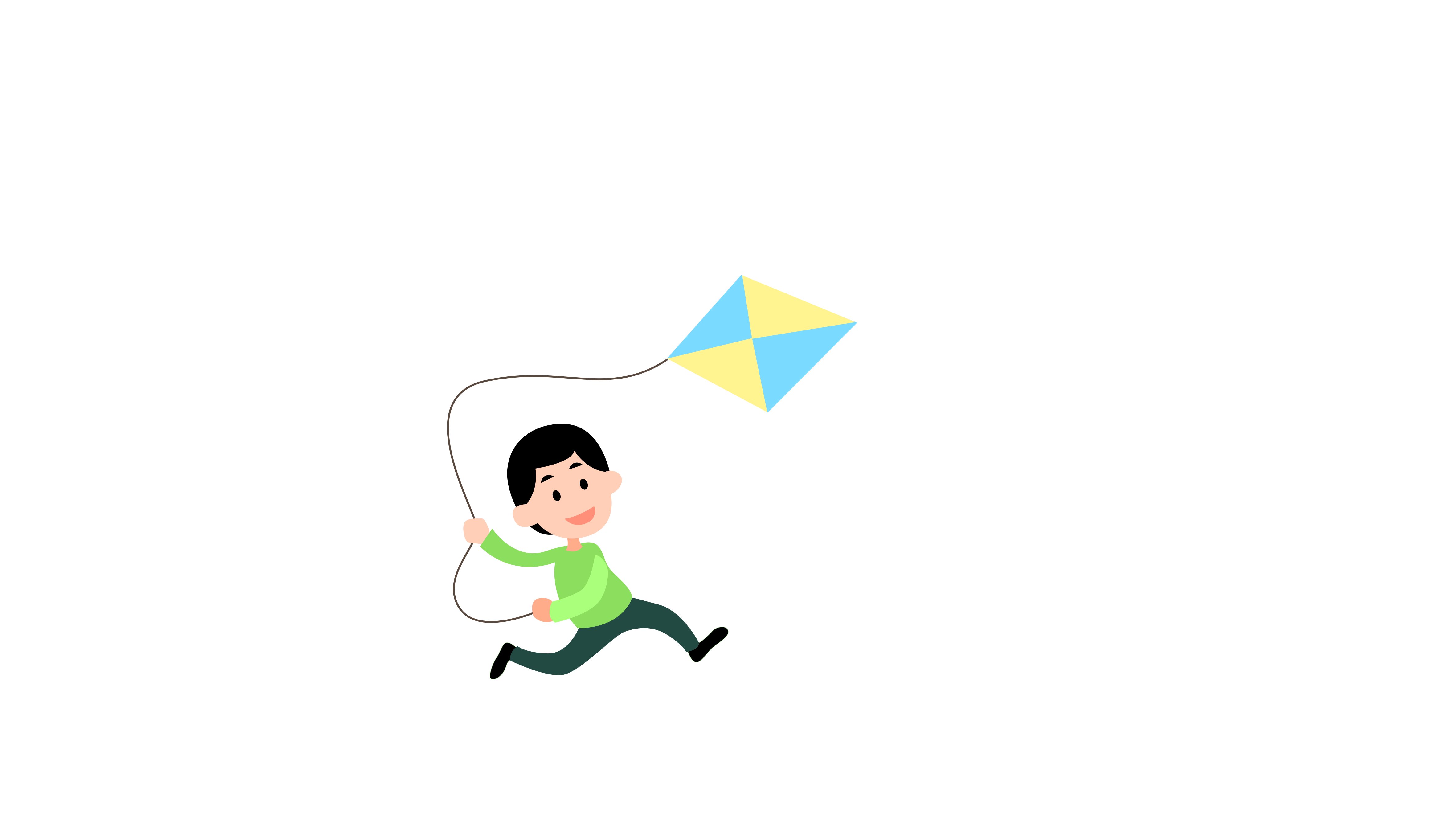 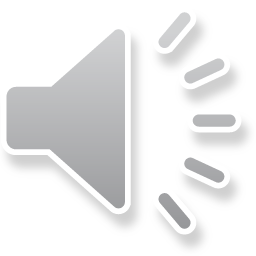 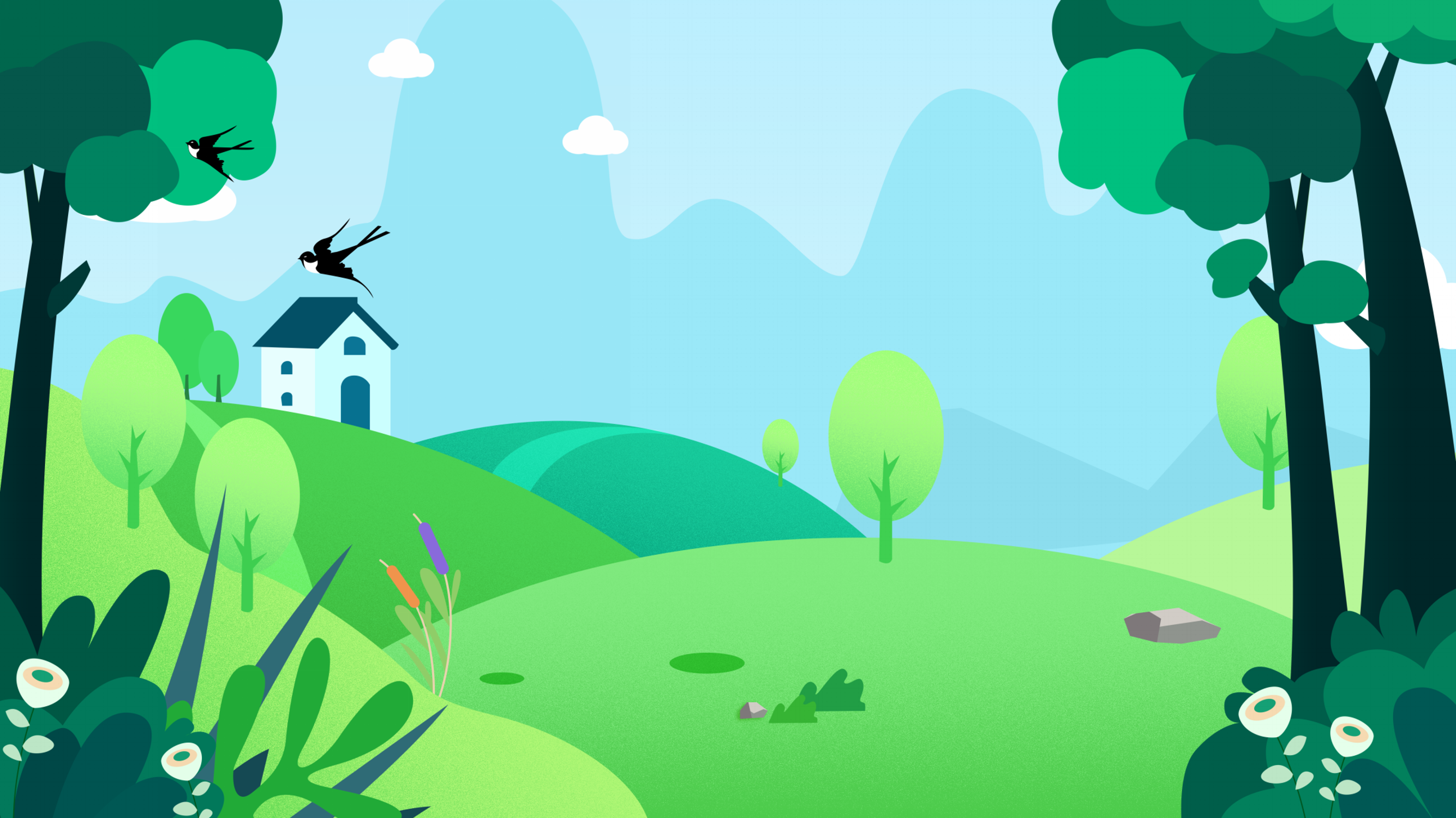 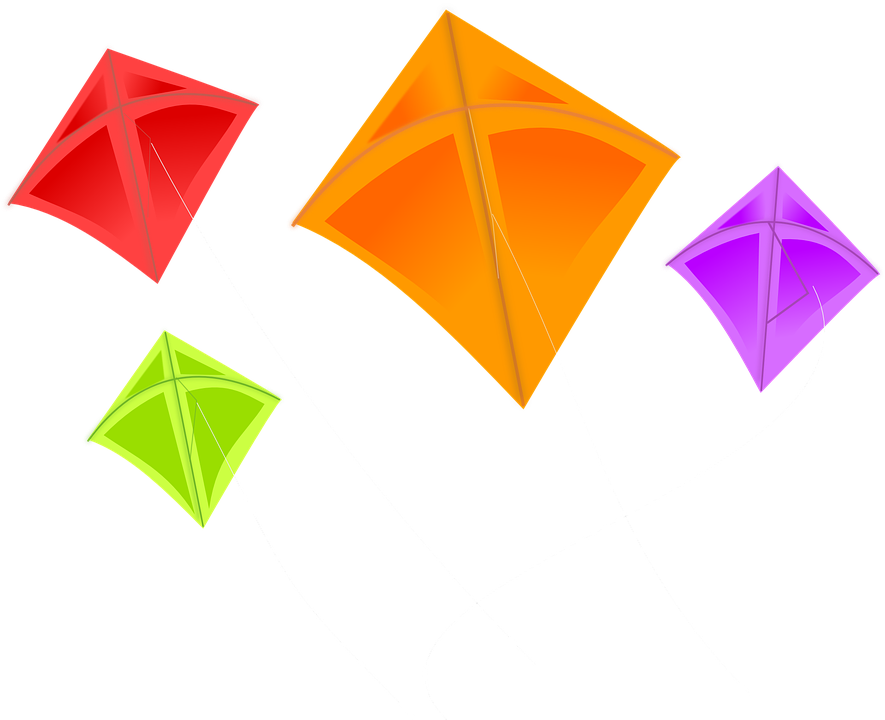 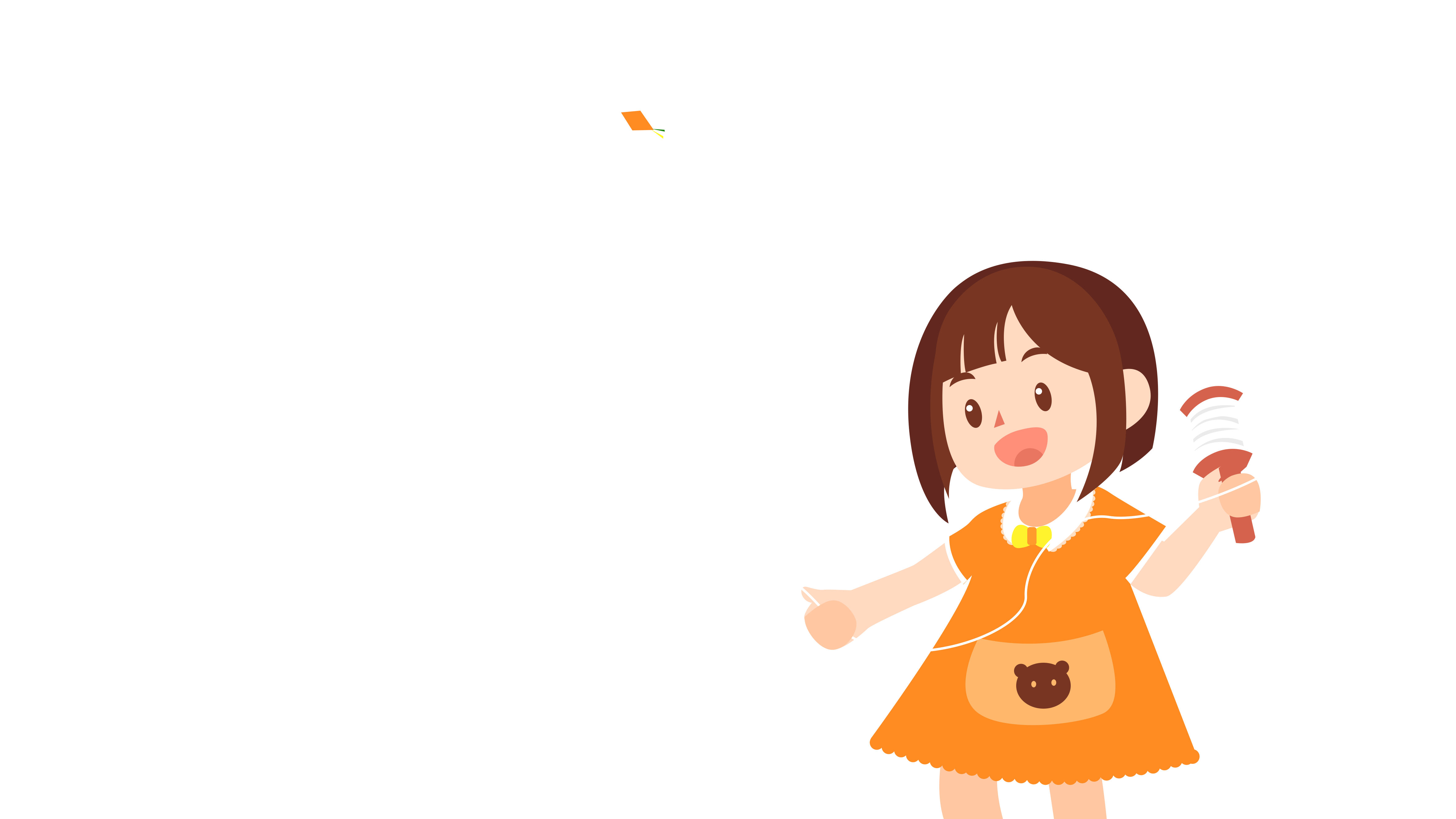 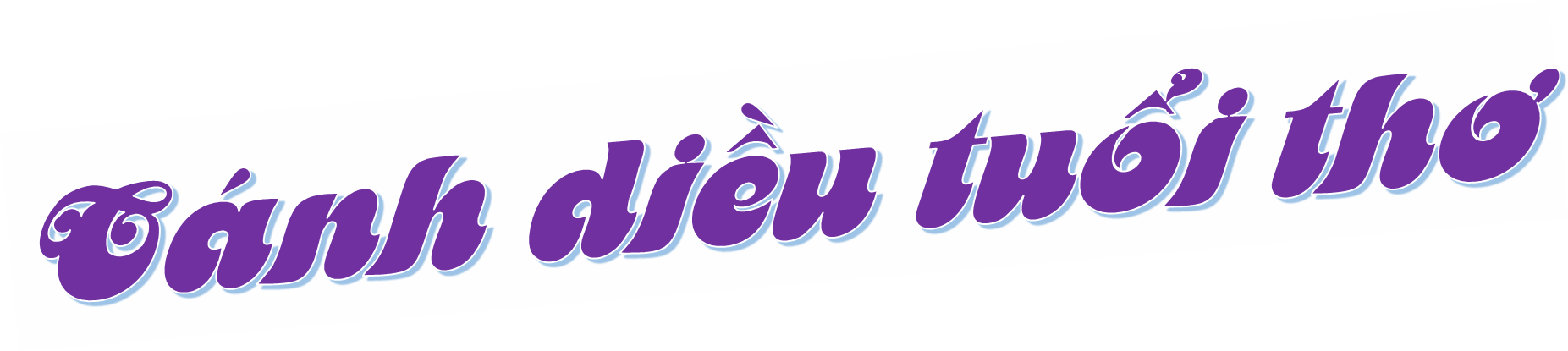 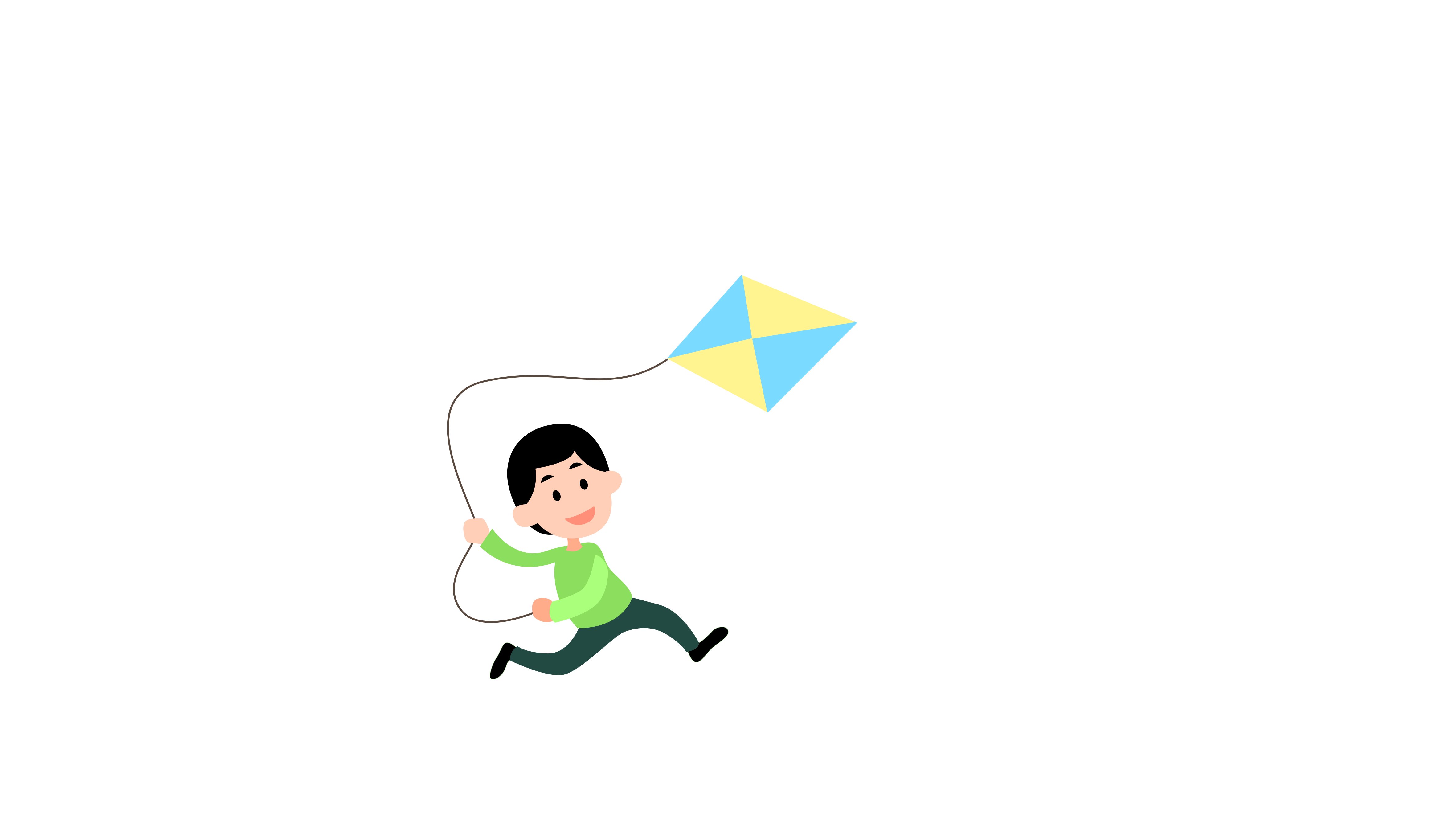 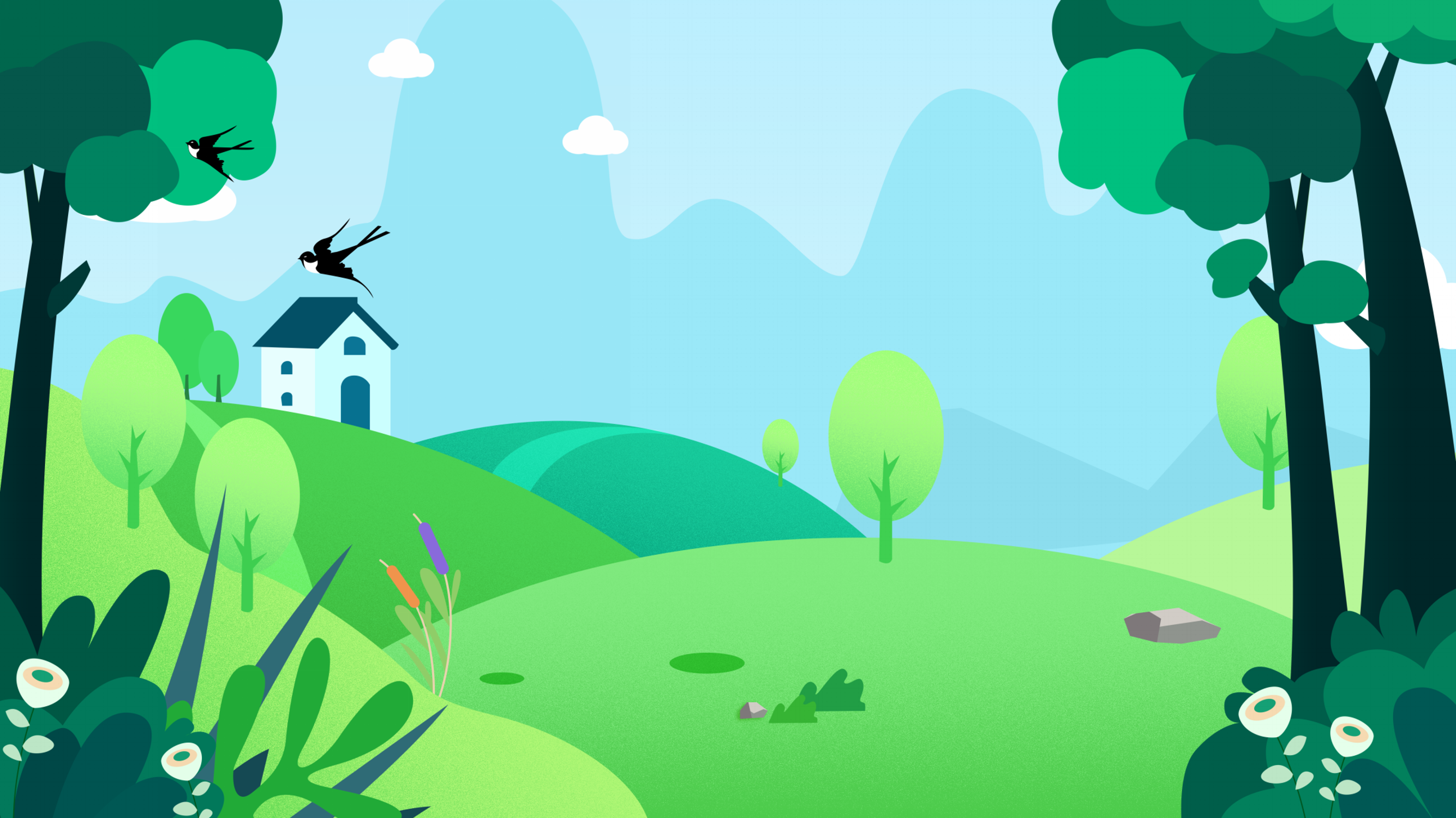 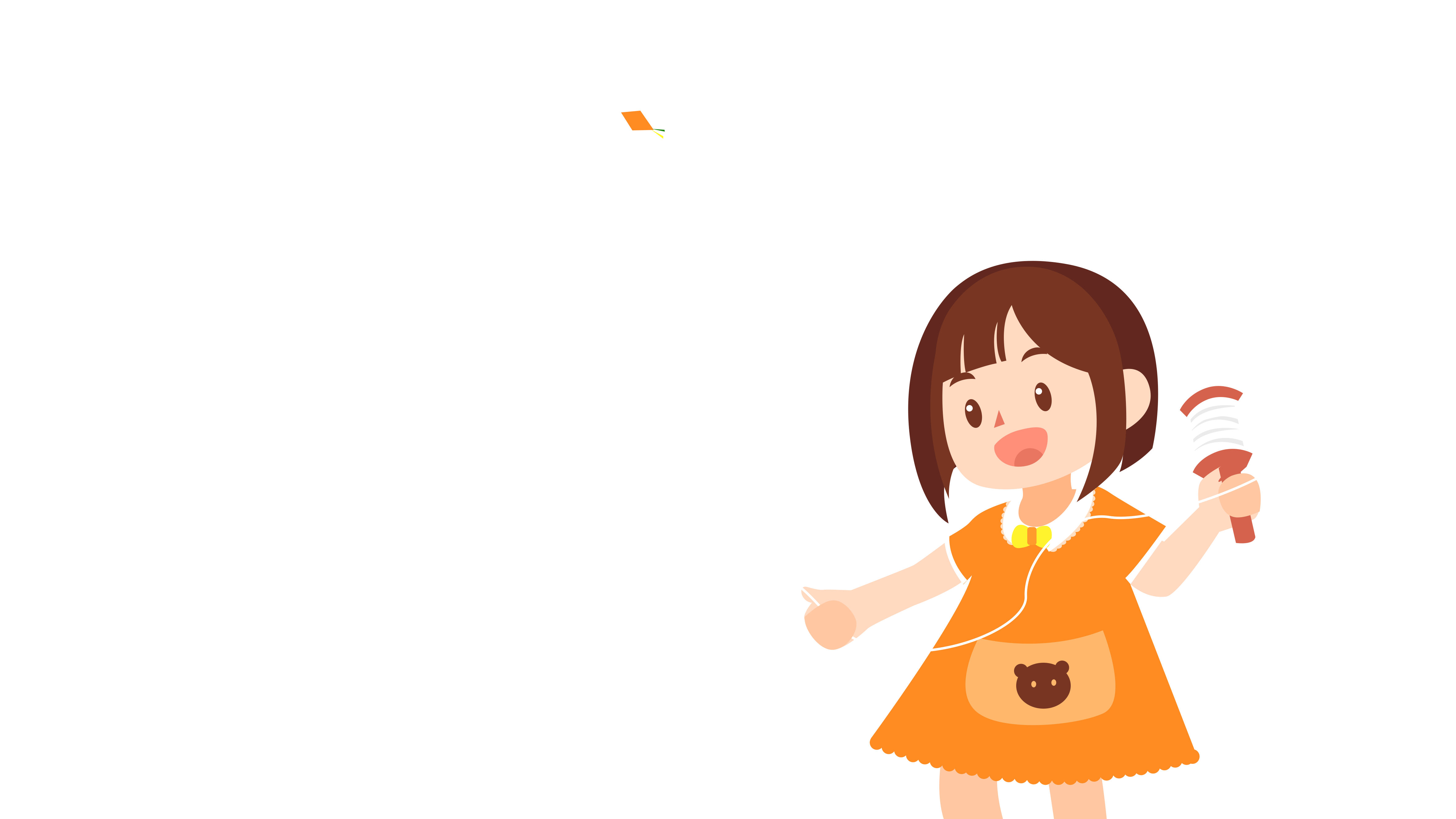 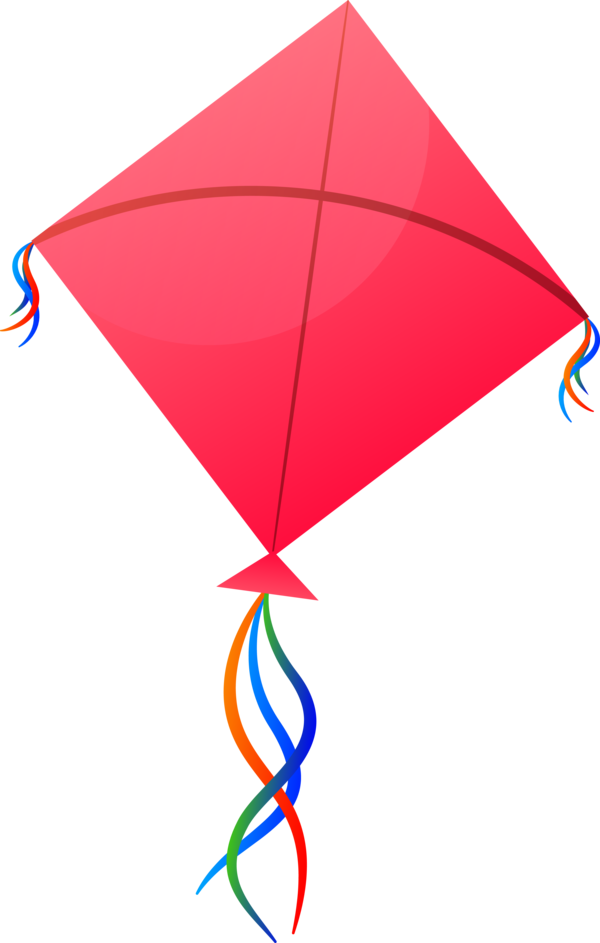 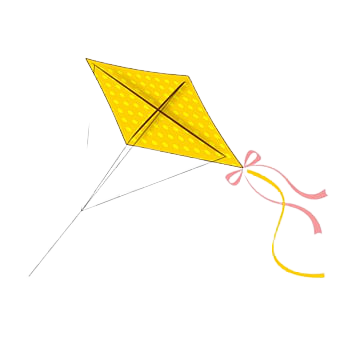 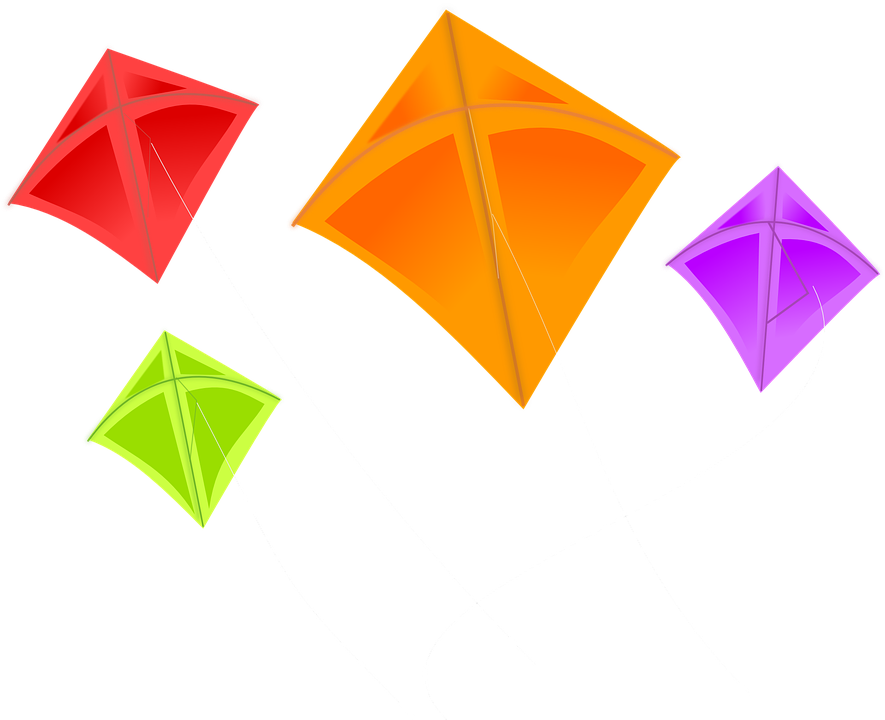 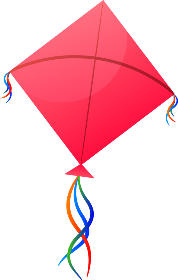 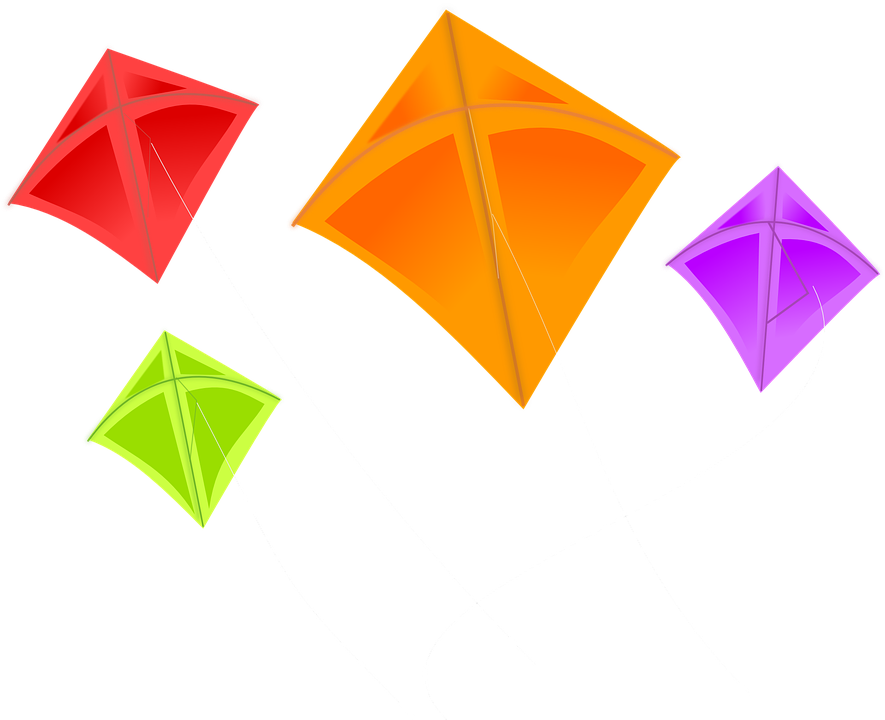 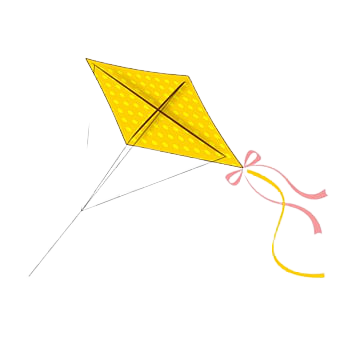 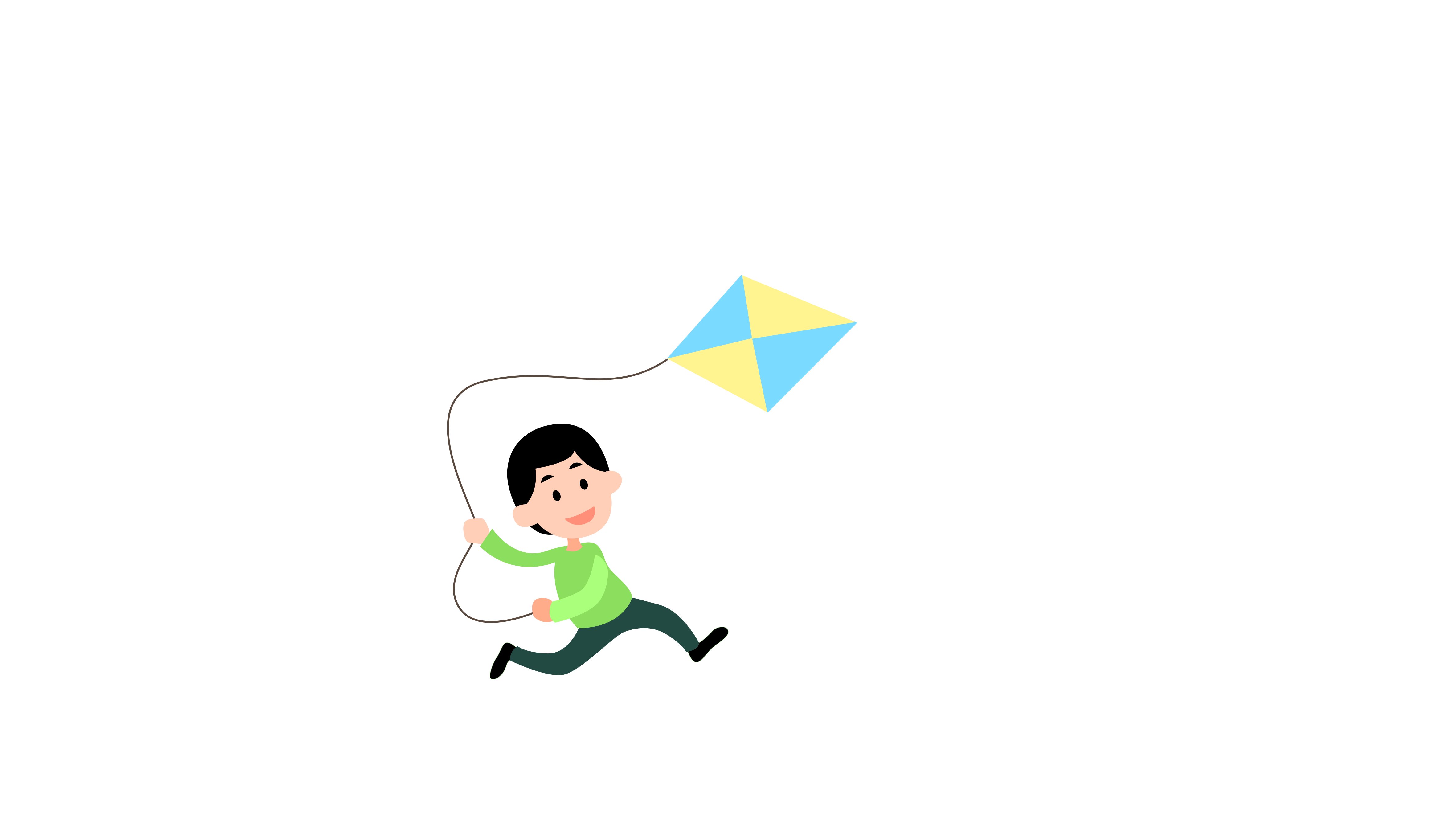 [Speaker Notes: Bấm vào con diều để đến slide câu hỏi]
1. Cặp cạnh song song với nhau trong hình bên là:
E
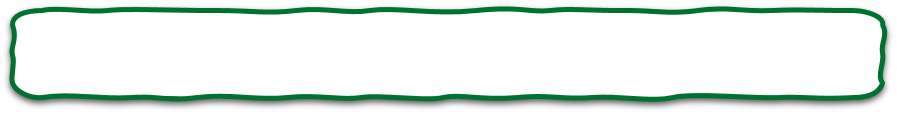 ID và HG
D
G
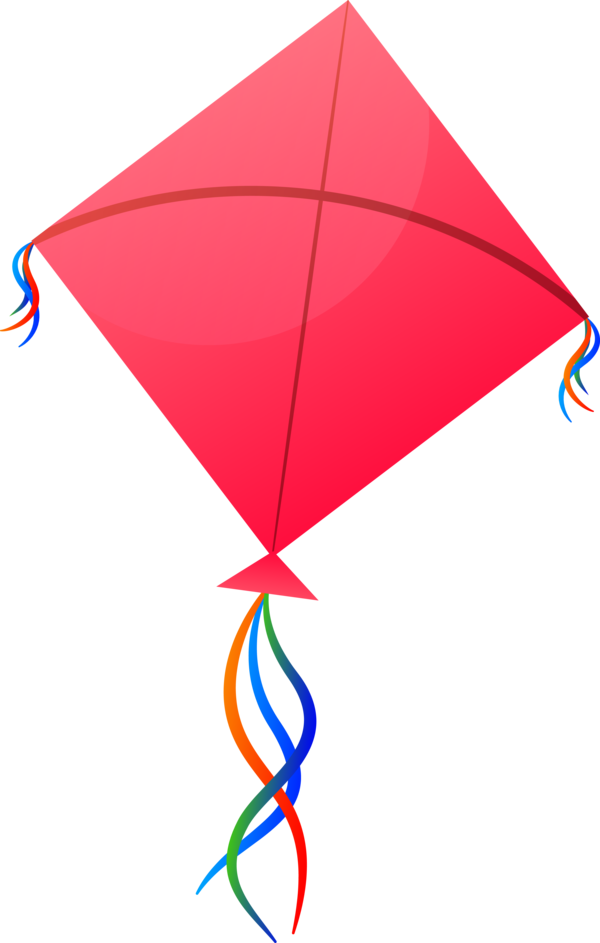 I
H
[Speaker Notes: Bấm vào em bé để quay lại slide chọn diều]
2. Hai đường thẳng song song có đặc điểm gì ?
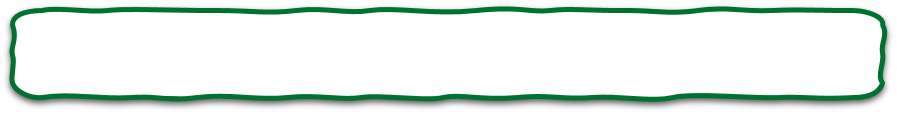 Không bao giờ cắt nhau
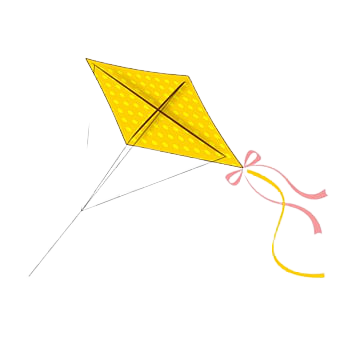 [Speaker Notes: Bấm vào em bé để quay lại slide chọn diều]
3. Hai đường thẳng sau có đặc điểm gì?
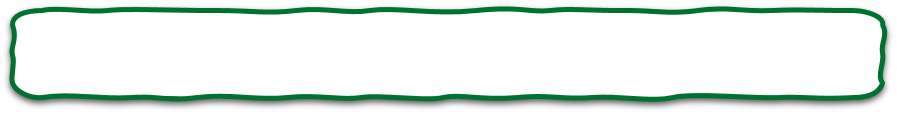 Vuông góc
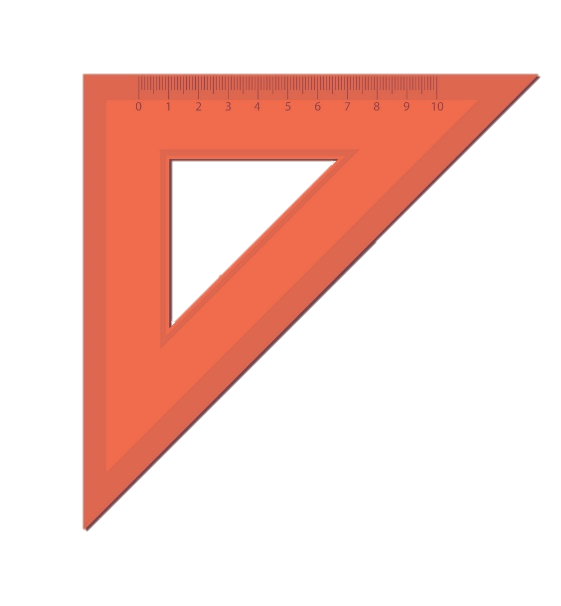 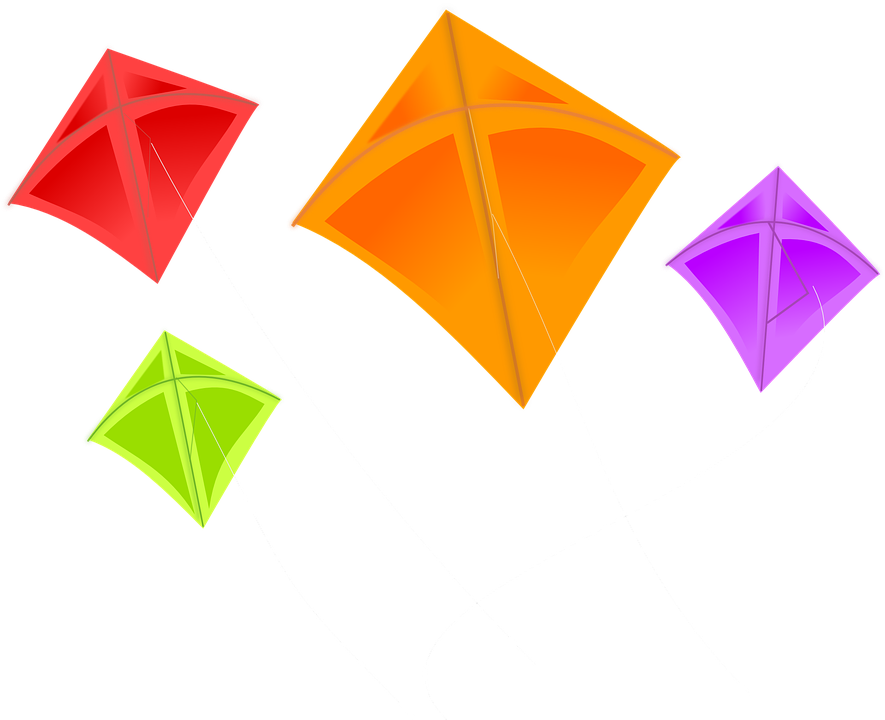 [Speaker Notes: Bấm vào em bé để quay lại slide chọn diều]
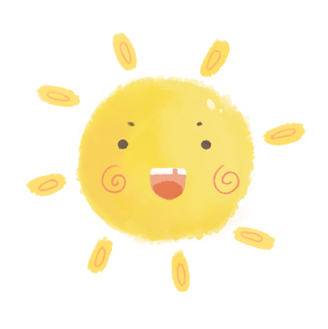 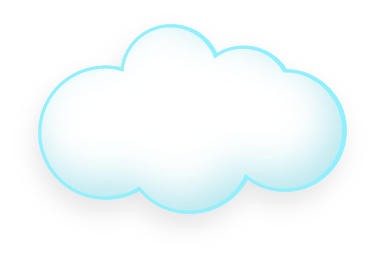 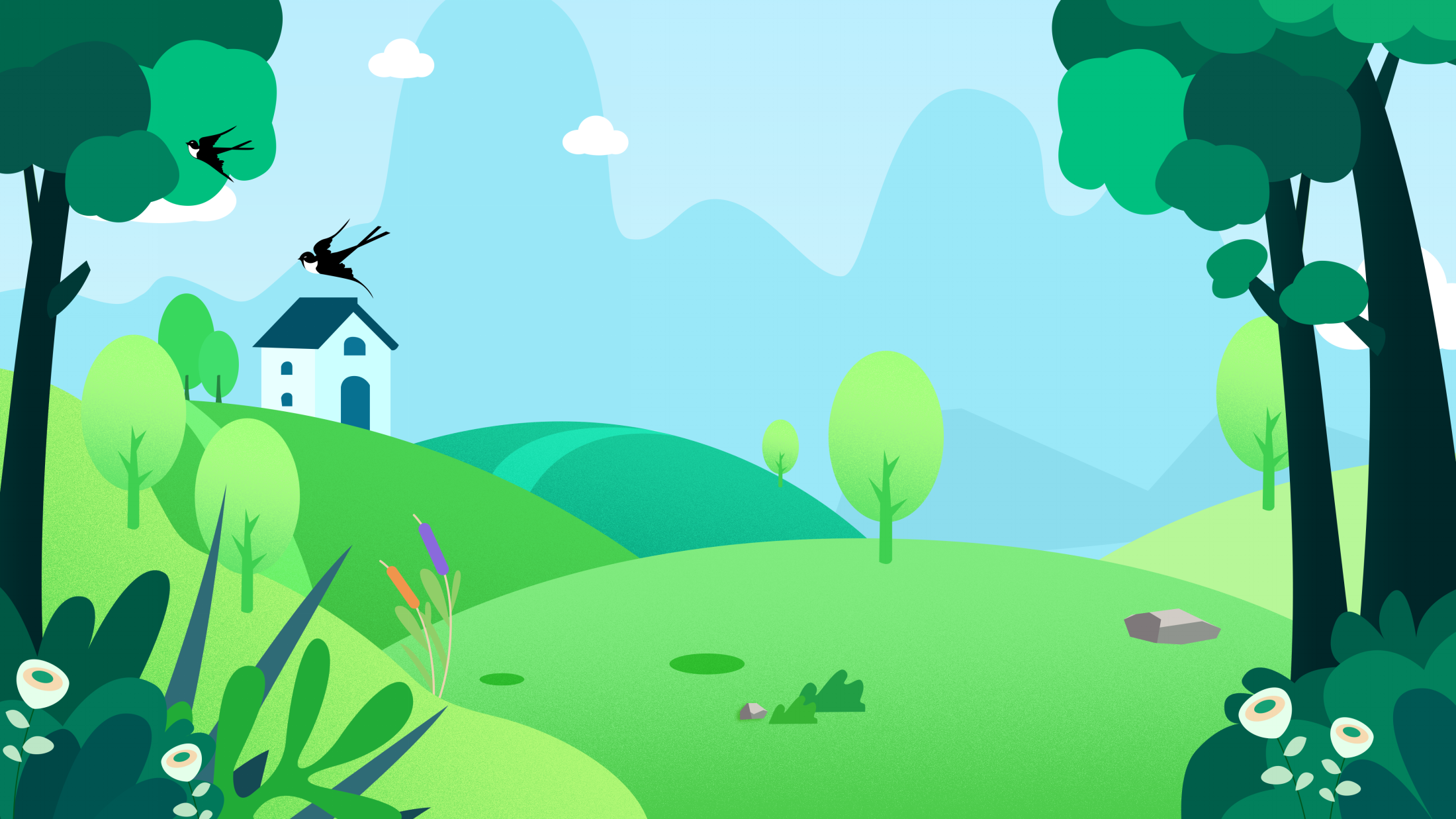 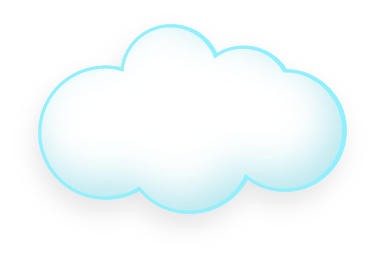 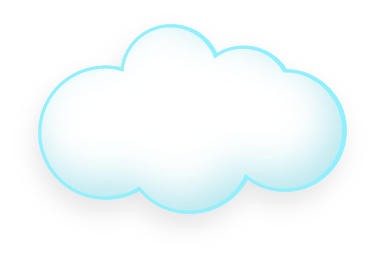 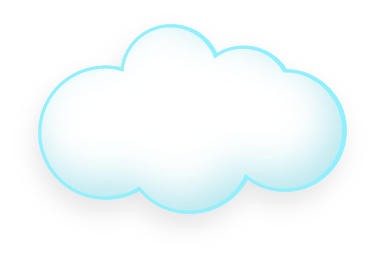 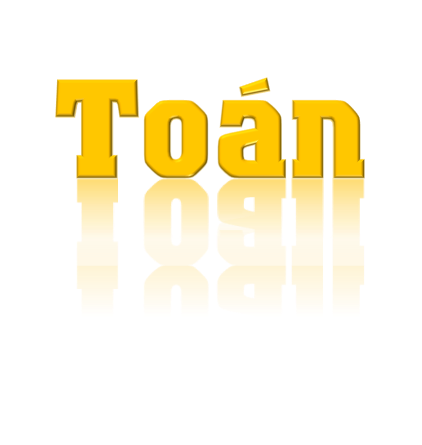 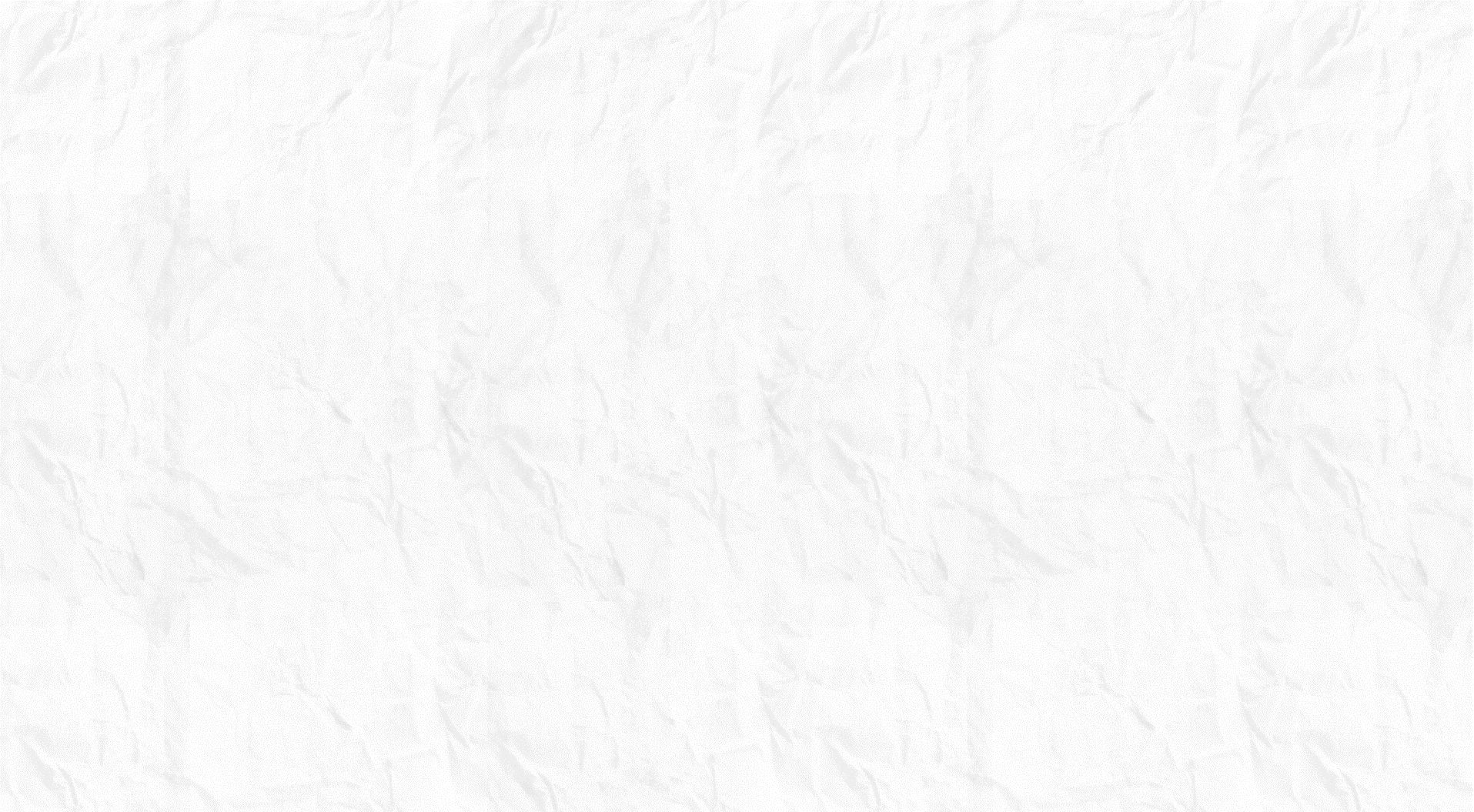 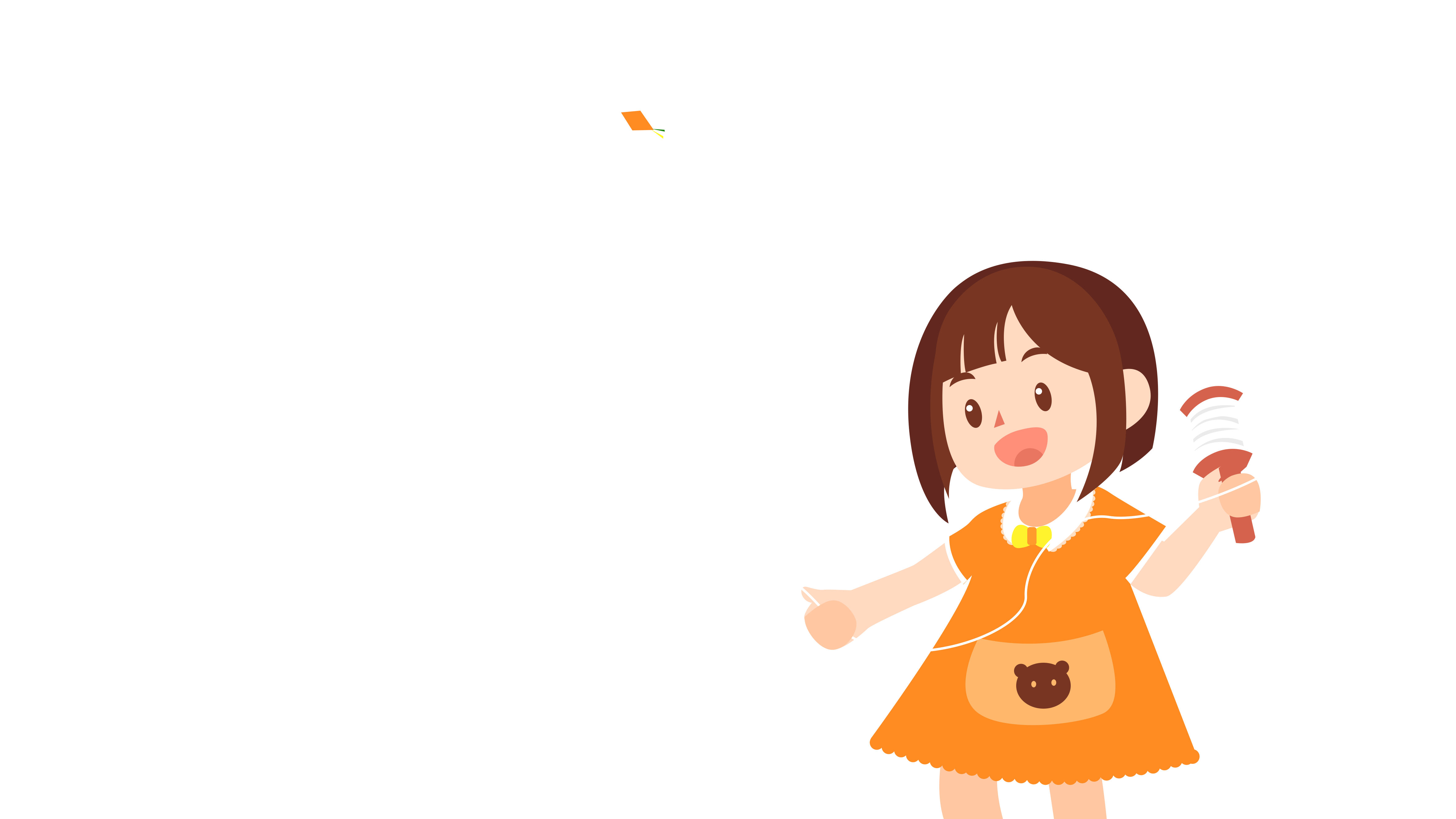 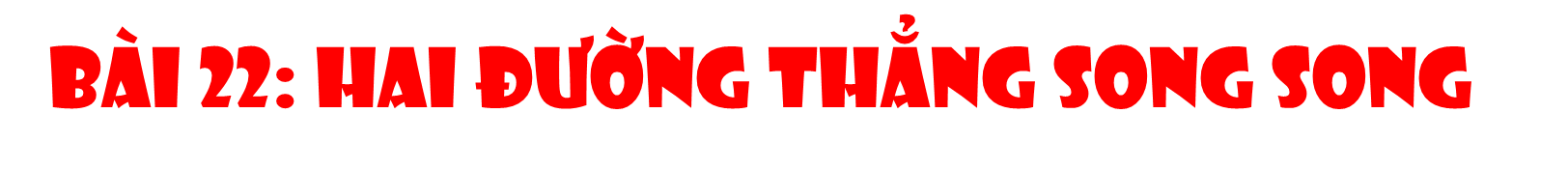 (Tiết 2)
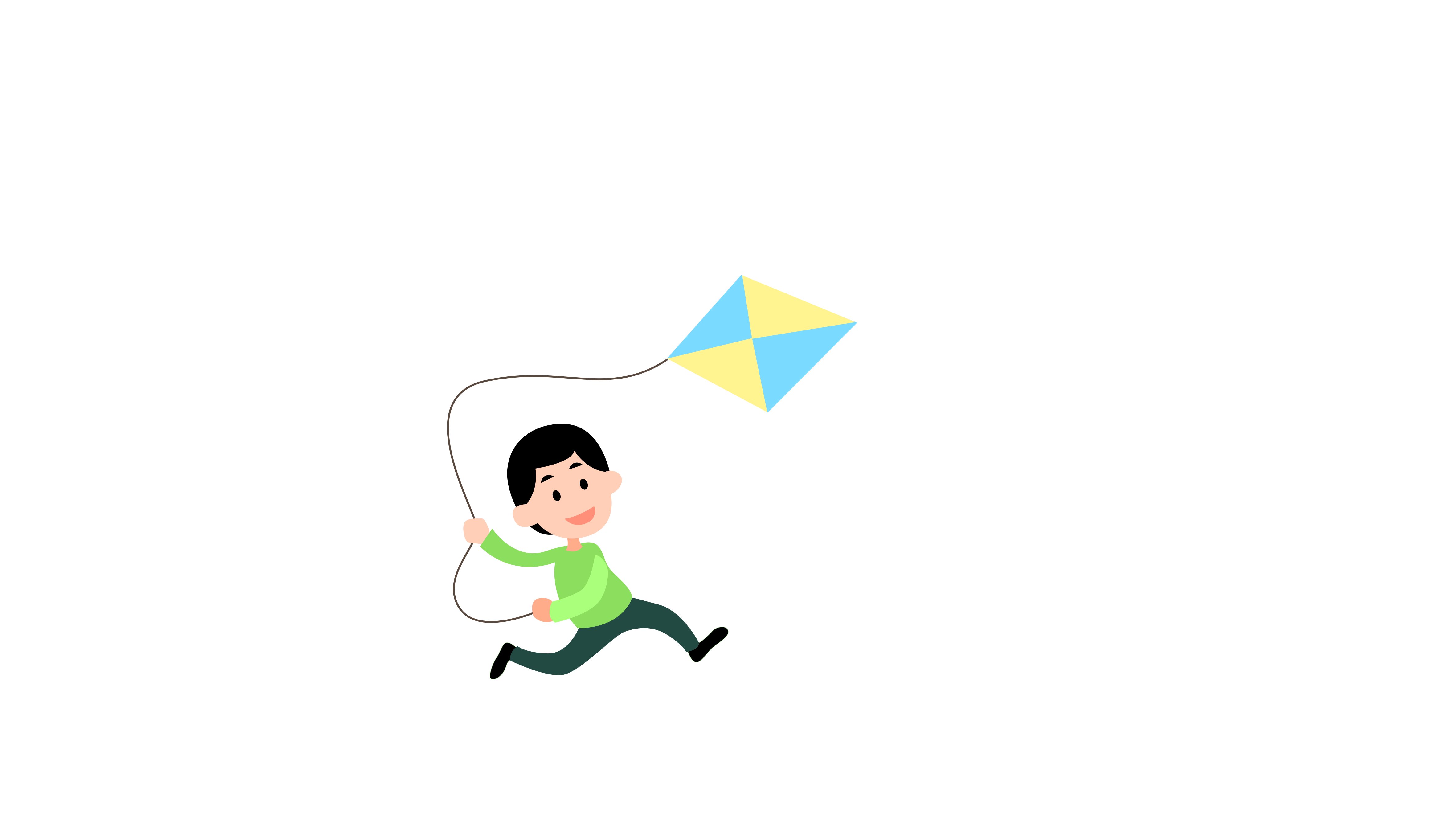 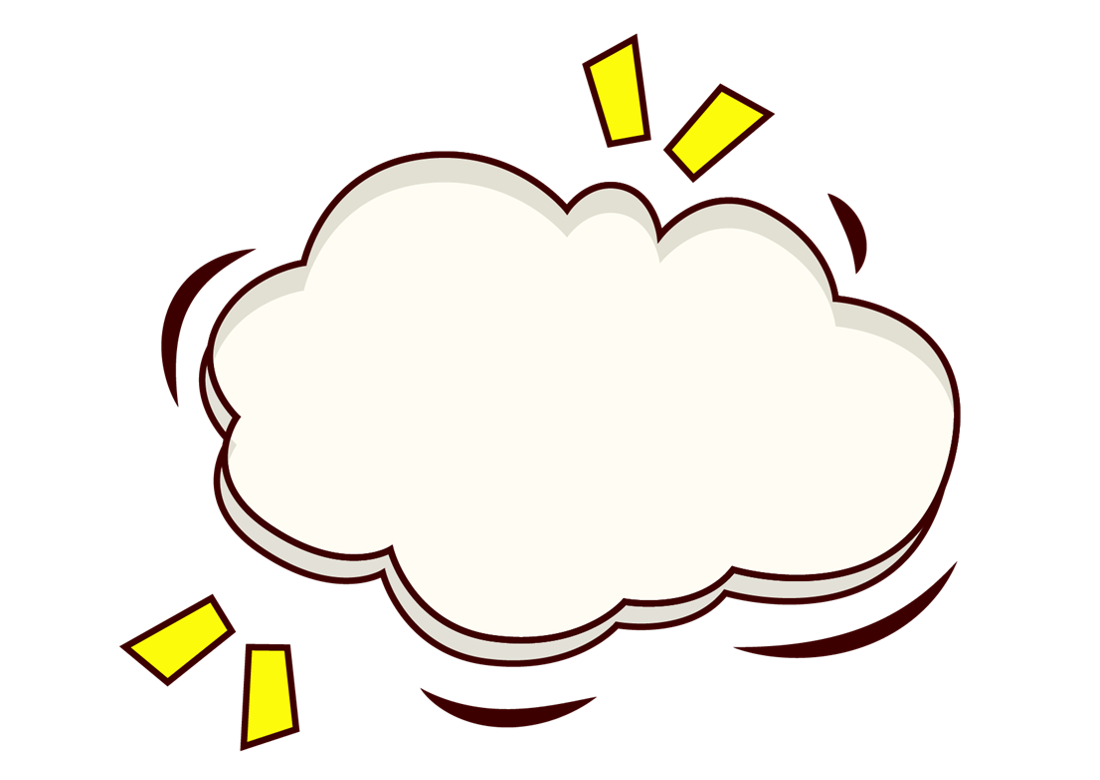 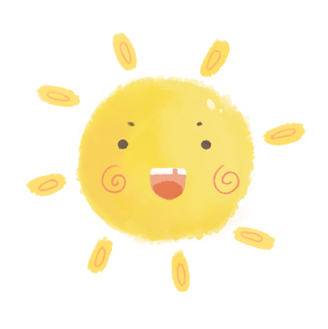 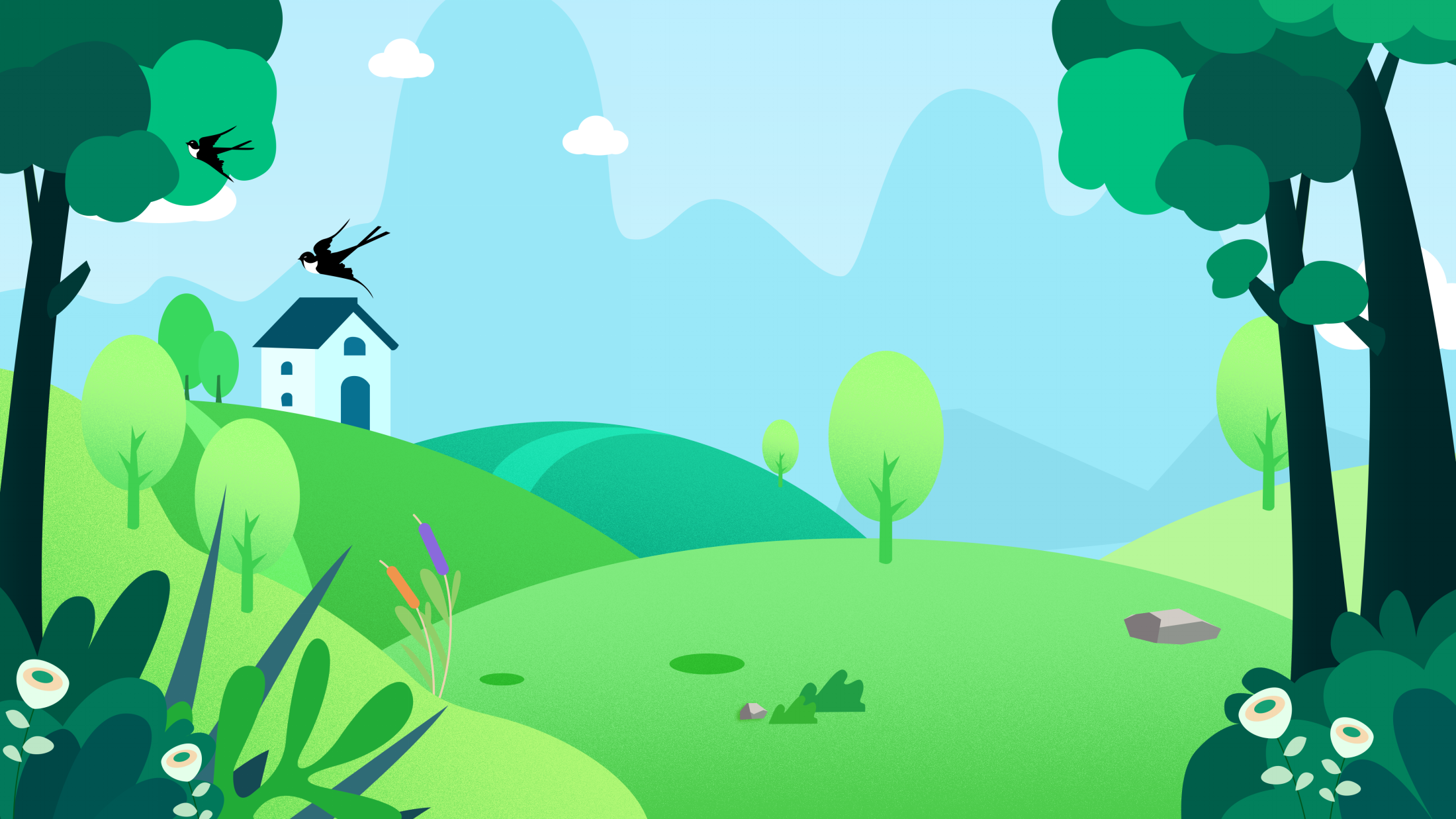 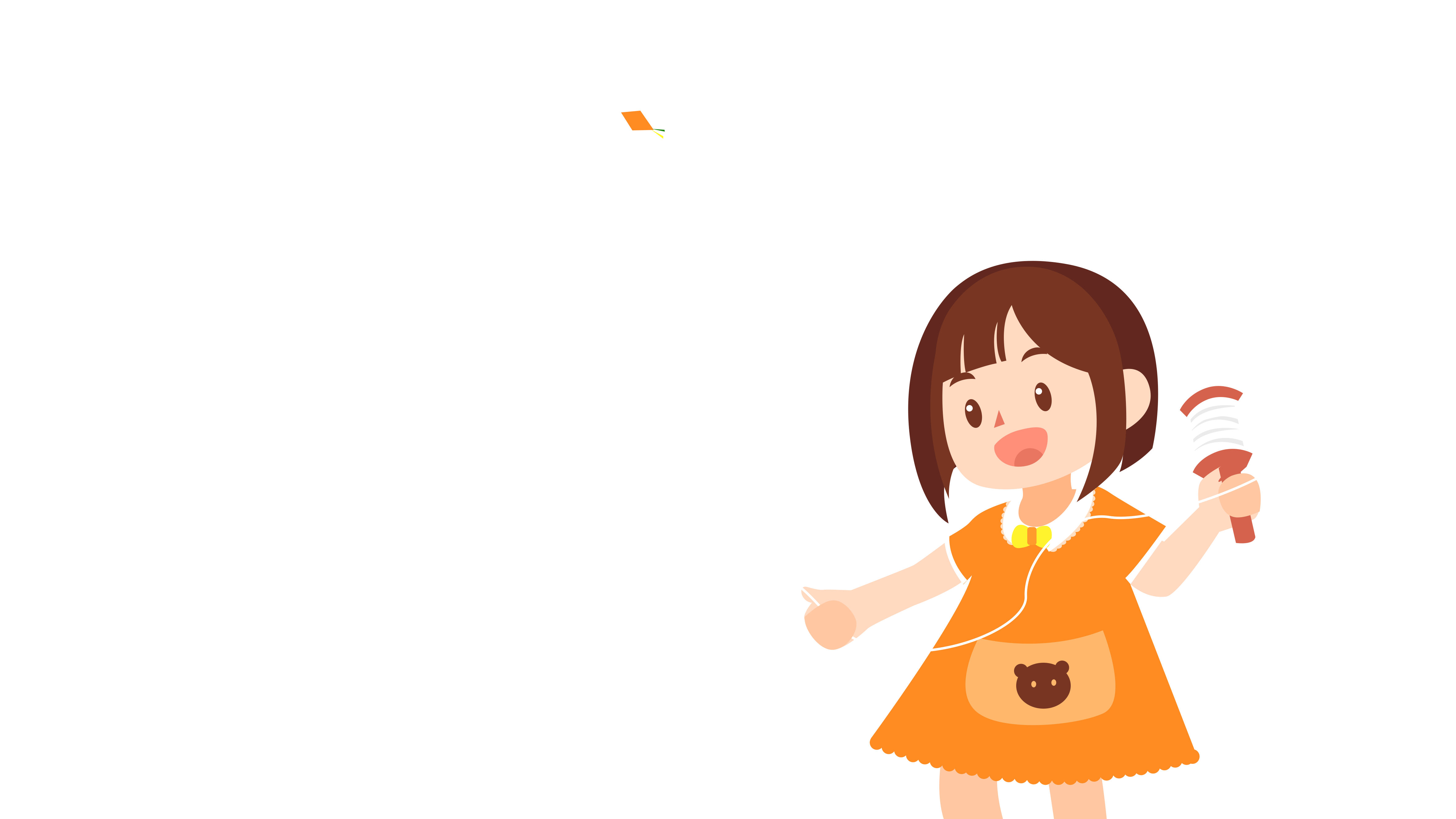 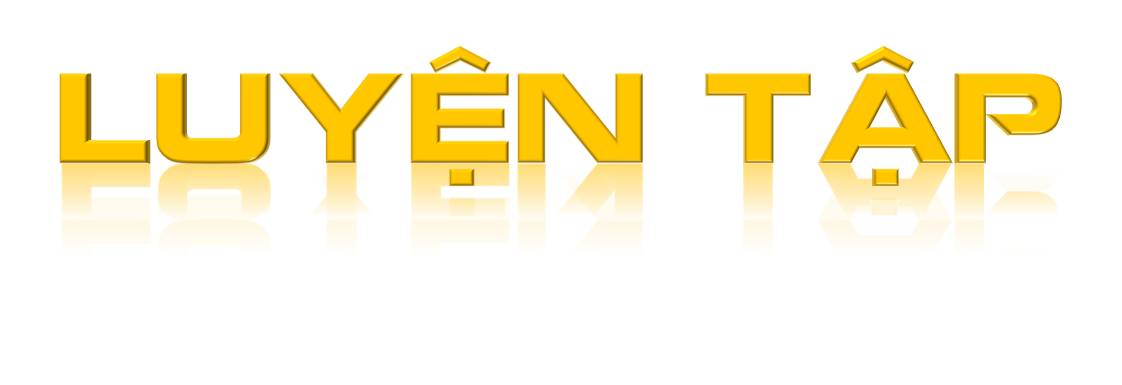 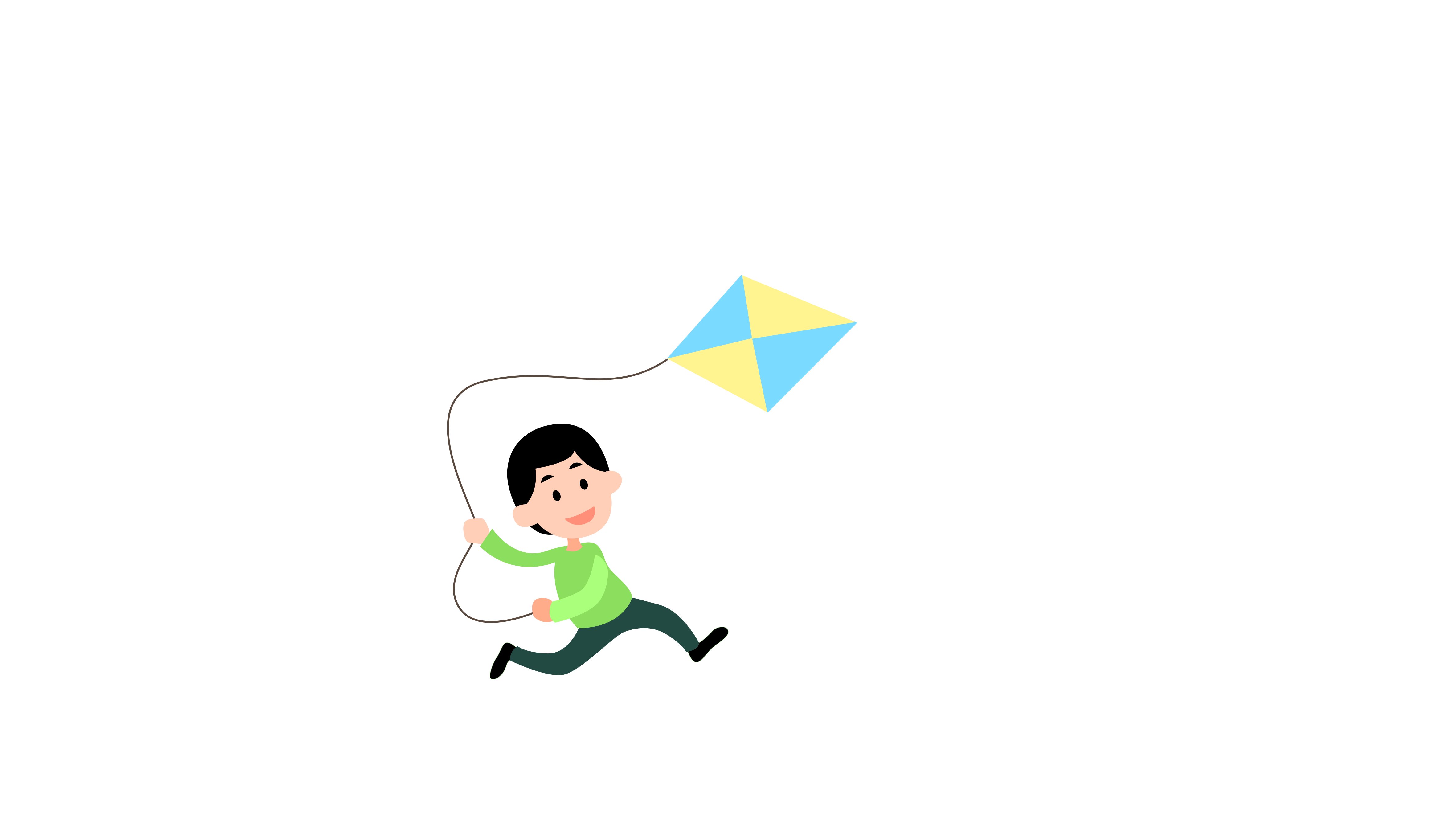 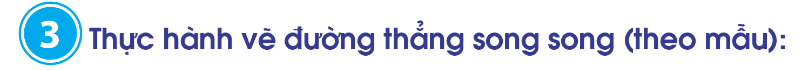 Mẫu: Vẽ đường thẳng CD đi qua điểm E và song song với đường thẳng AB
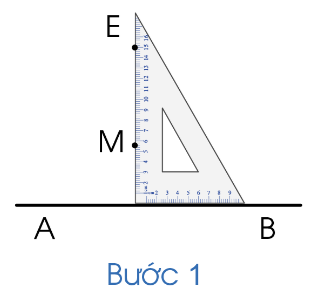 Bước 1: Đặt ê ke sao cho một cạnh của êke nằm trên đường thẳng AB, cạnh còn lại đi qua E, trên đó chọn điểm M.
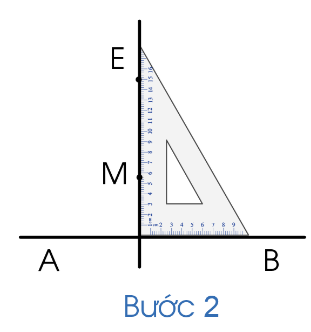 Bước 2: Kẻ đường thẳng EM
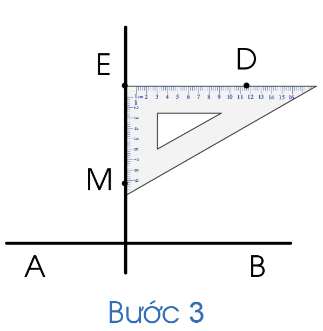 Bước 3: Đặt ê ke sao cho một cạnh của ê ke nằm trên đường thẳng EM. Trên cạnh còn lại đi qua E, trên đó chọn điểm D.
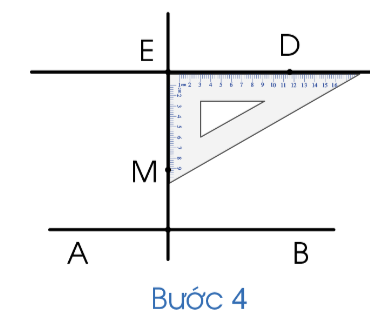 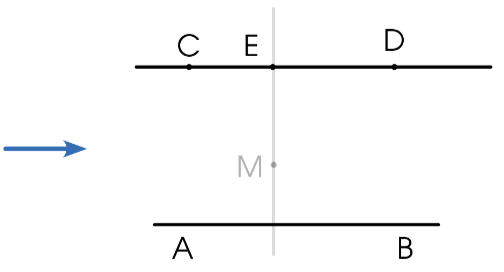 Bước 4: Dùng thước thẳng kẻ đường thẳng ED.
Vẽ đường thẳng đi qua điểm A và song song với đường thẳng BC trong mỗi trường hợp sau:
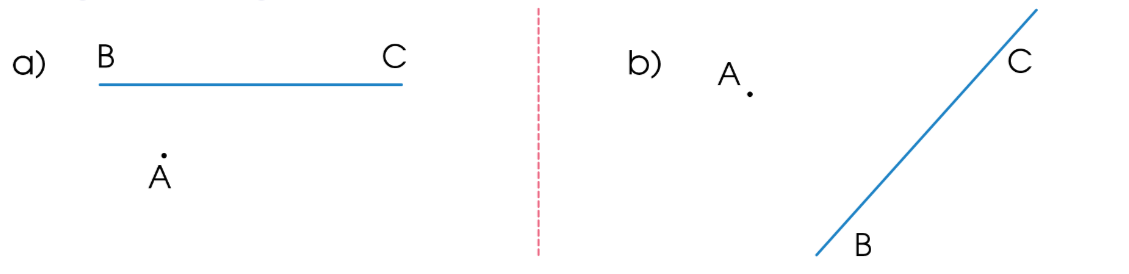 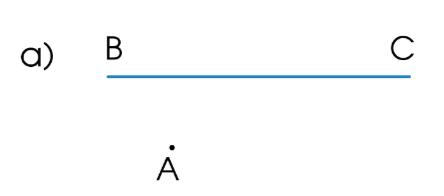 X
Y
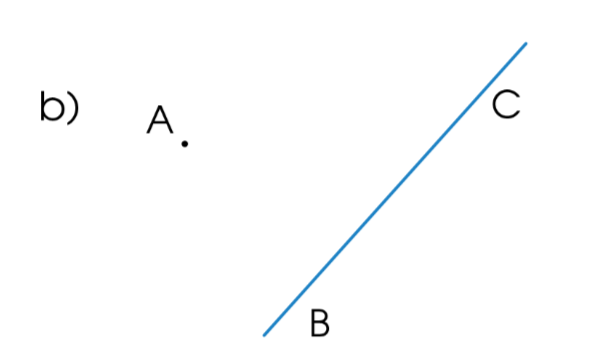 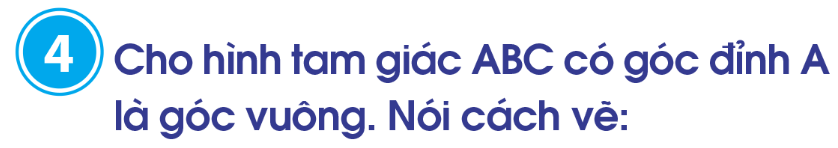 a) Đường thẳng BX đi qua đỉnh B và song song với cạnh AC
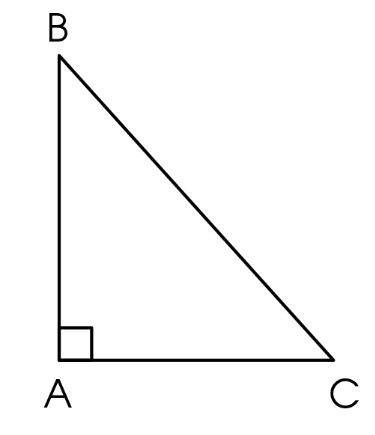 X
Để vẽ đường thẳng BX đi qua đỉnh B song song với cạnh AC thì chúng  ta chỉ cần vẽ đường thẳng BX vuông góc với đường thẳng  AB.
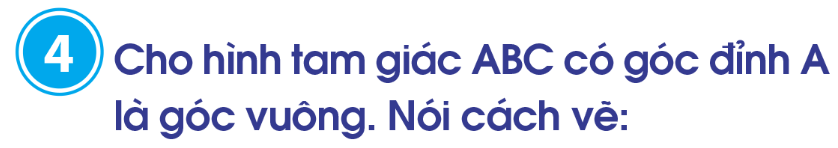 b) Đường thẳng CY đi qua đỉnh C và song song với cạnh AB.
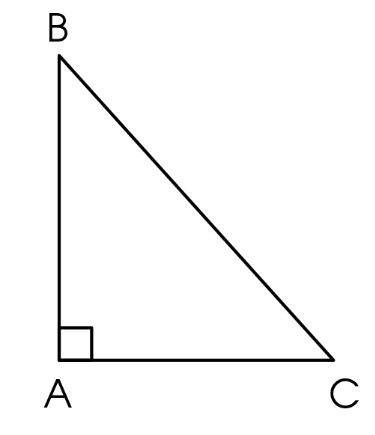 Y
Để vẽ đường thẳng CY vuông góc với cạnh AC thì ta được đường thẳng  CY đi qua đỉnh C và song song với cạnh AB.
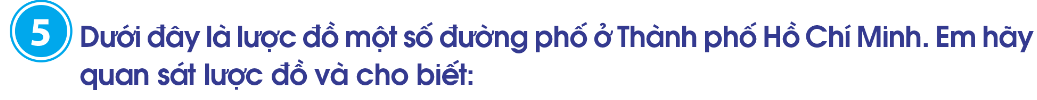 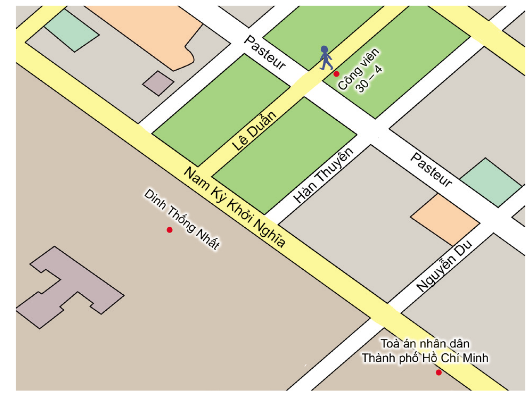 a) Hai đường phố nào song song với nhau
Đường Pasteur và Nam kì Khởi Nghĩa
Đường Lê Duẩn và Hàn Thuyên
Đường Hàn Thuyên và Nguyễn Du
Đường Lê Duẩn và Nguyễn Du
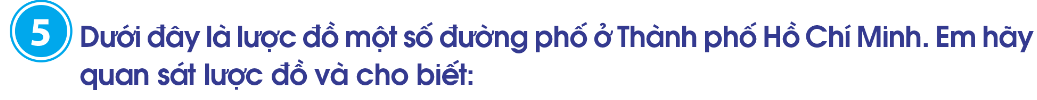 b) Hải đang ở công viên 30 – 4, bạn ấy muốn đi tới Dinh Thống Nhất thì có thể đi theo những đường phố nào trên sơ đồ này?
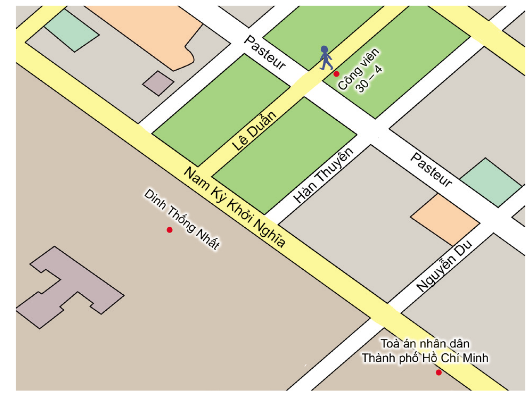 Cách 1: Đi theo đường Lê Duẩn => Nam Kì KN
Cách 2: Đi theo đường Pasteur=> Hàn Thuyên – Nam Kì KN
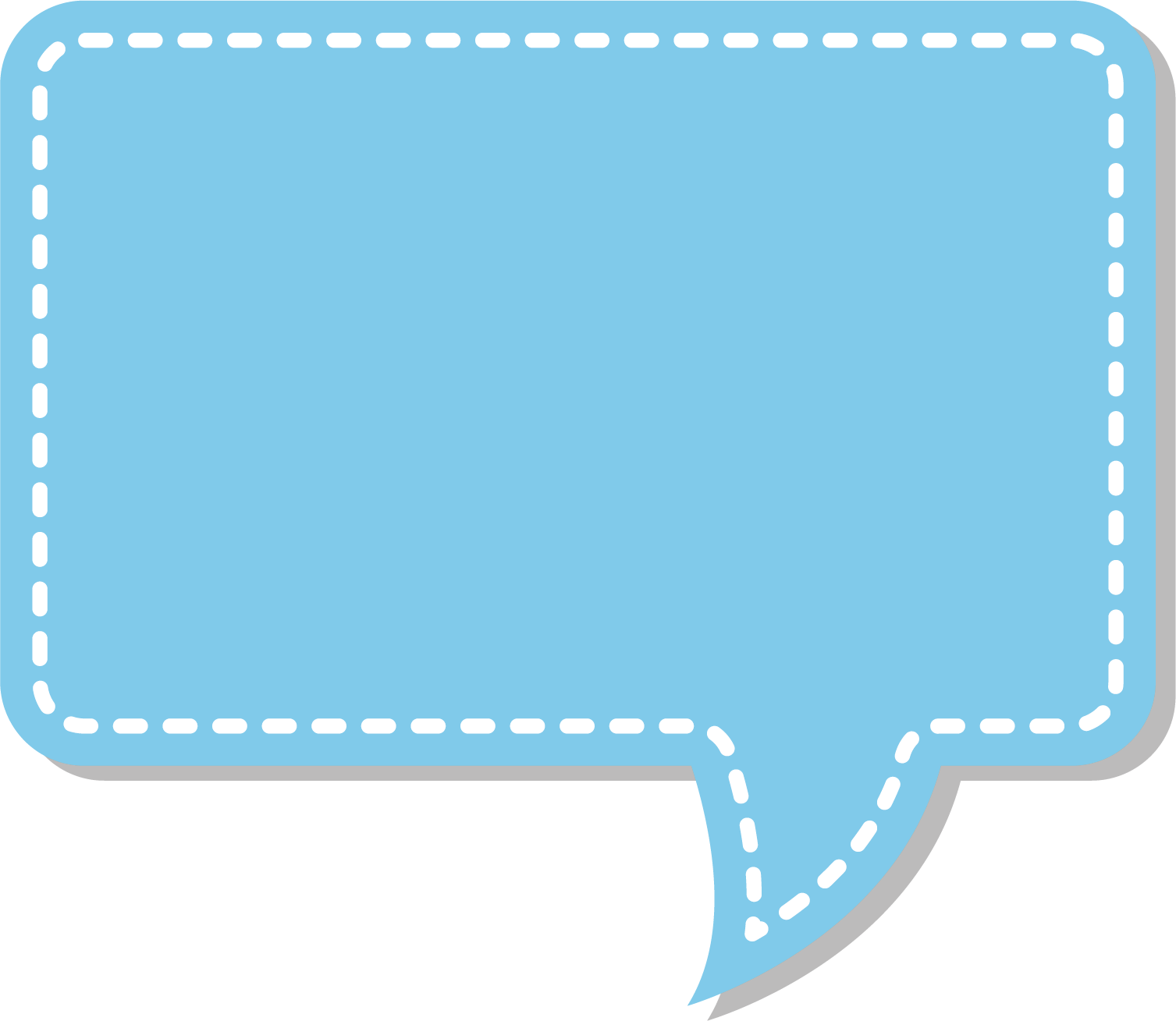 Trên đường đi học từ nhà tới trường, em có những đường nào song song với nhau. Em hãy kể tên các con đường đó.
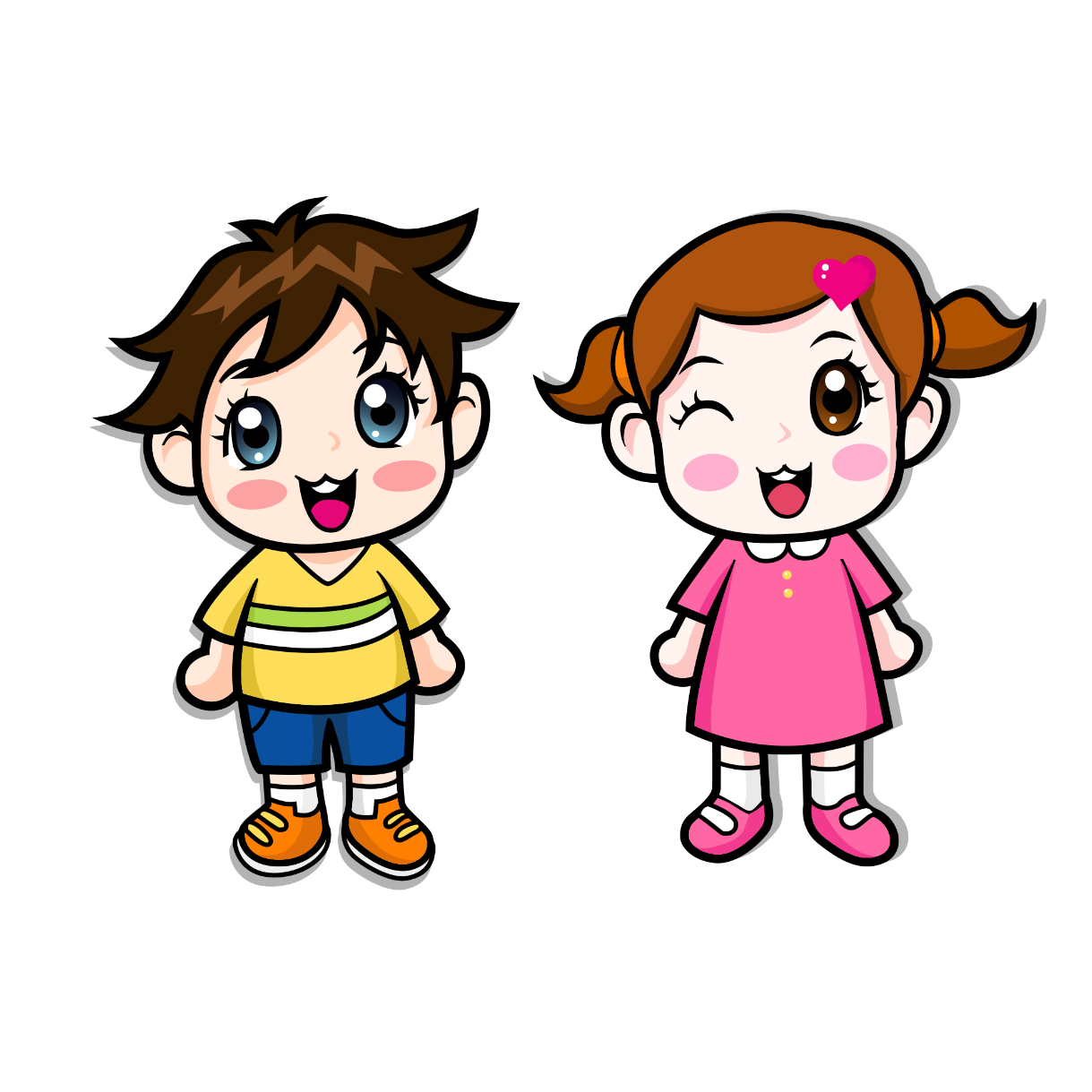 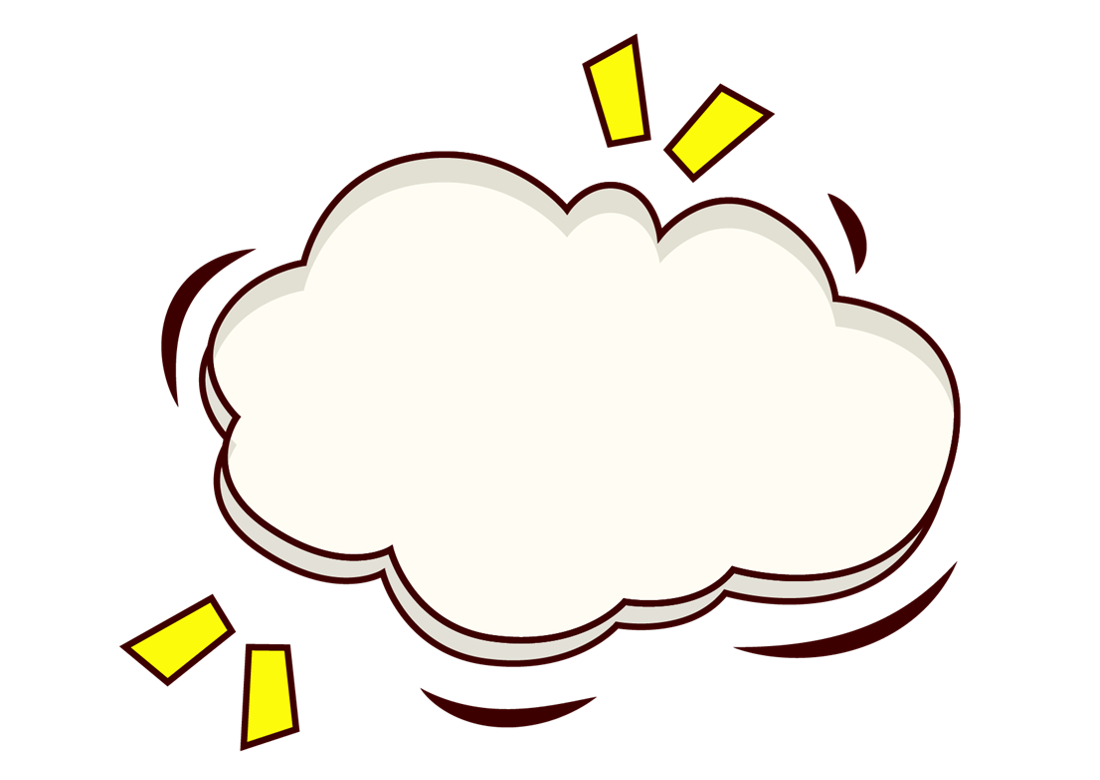 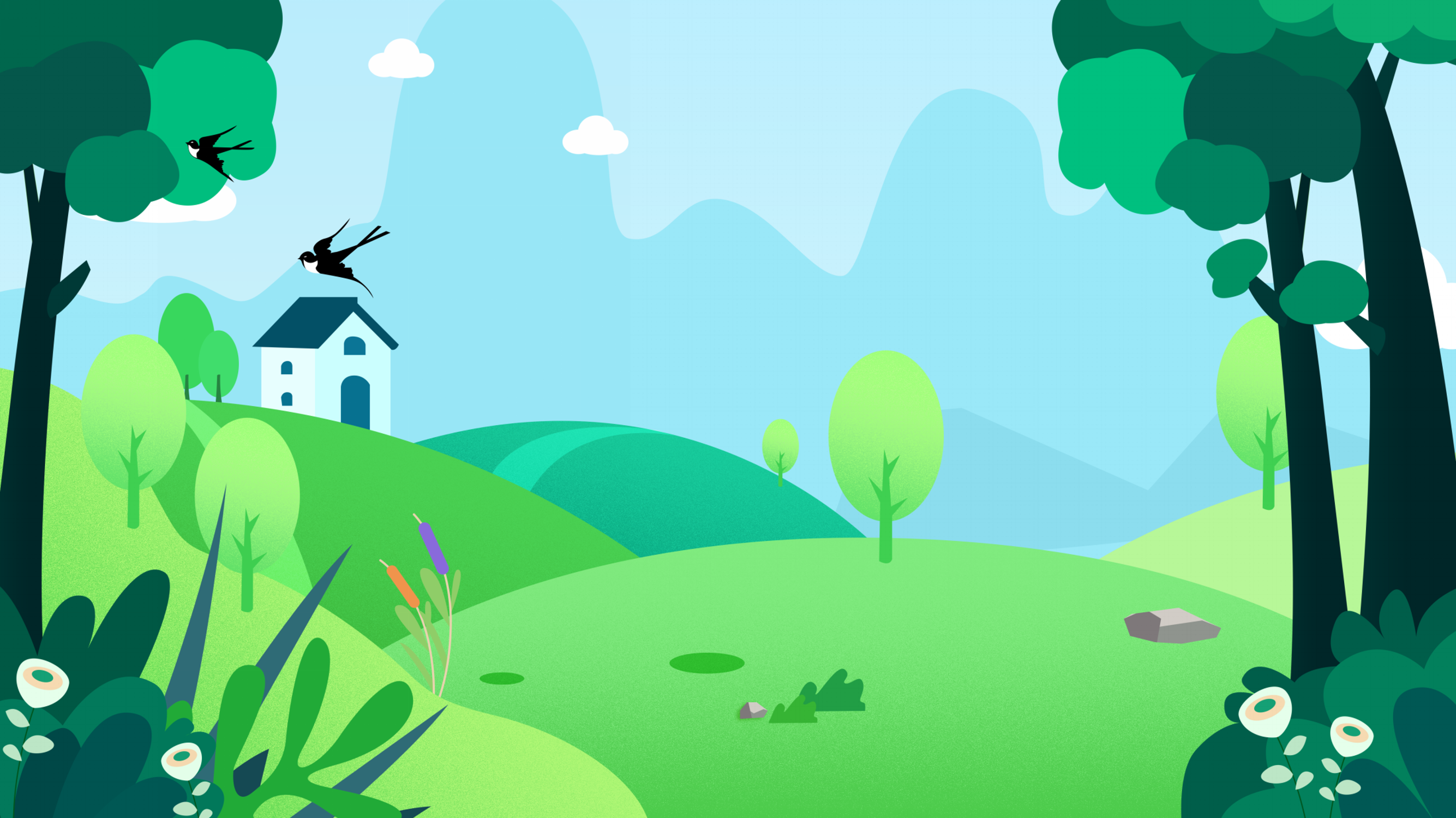 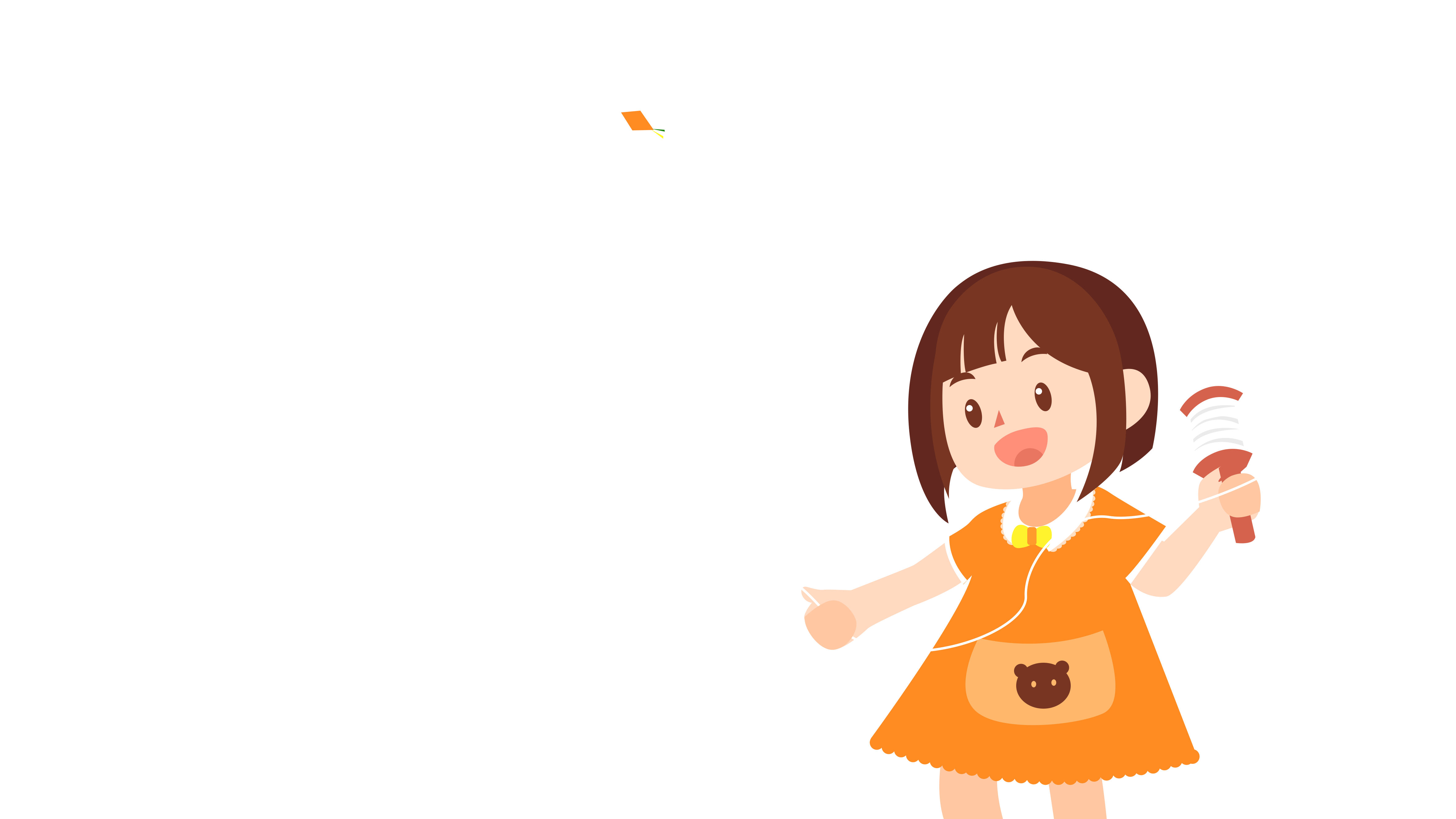 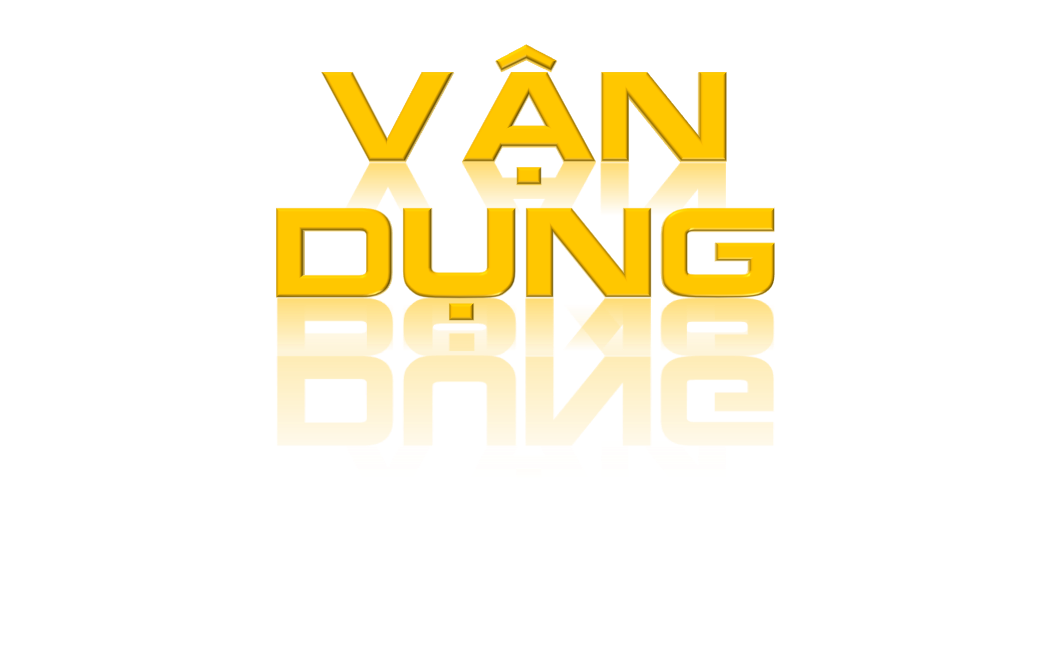 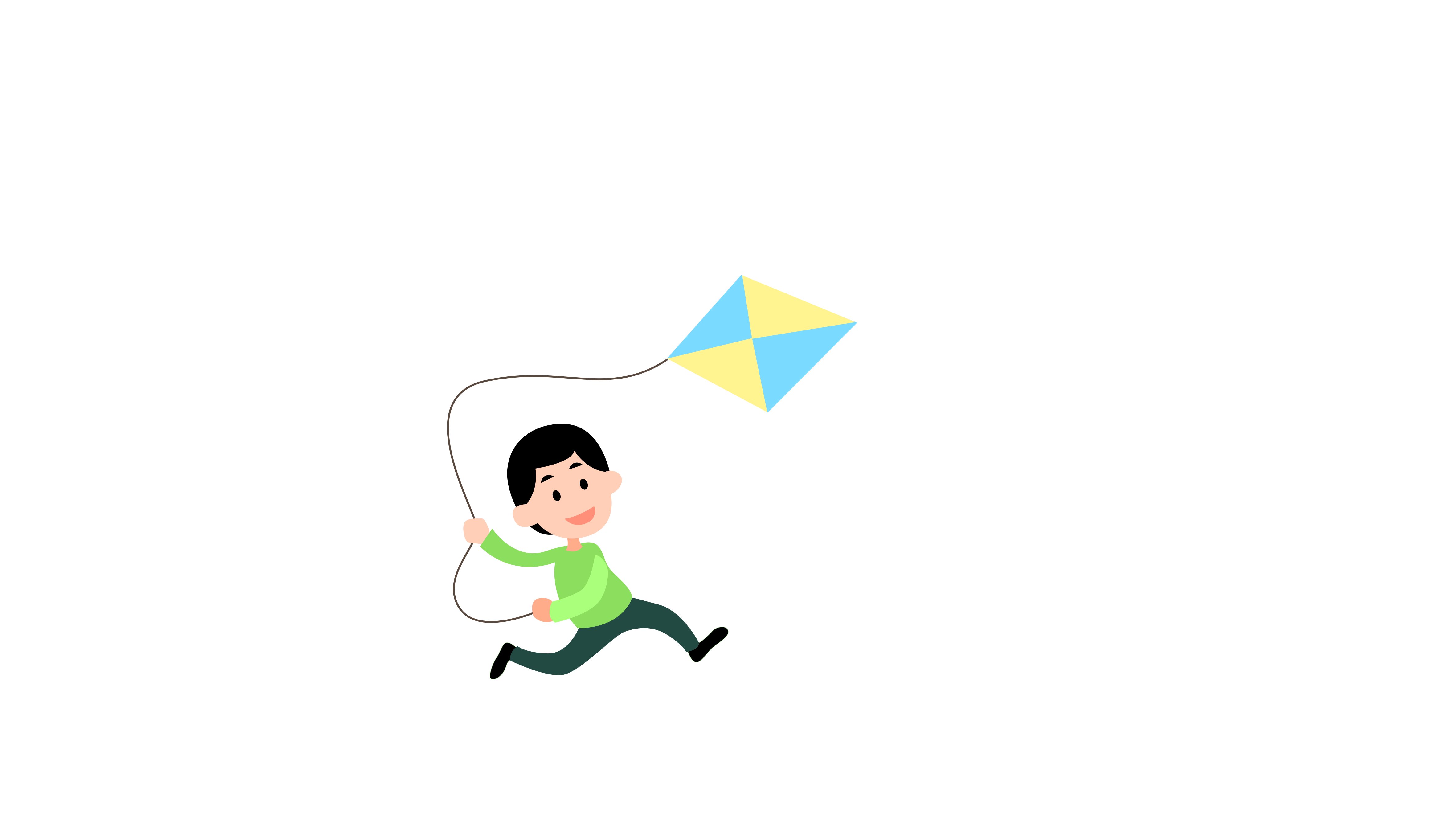 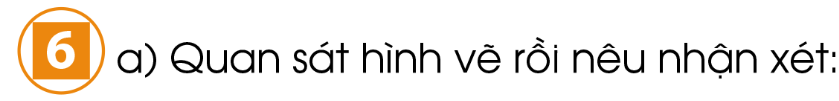 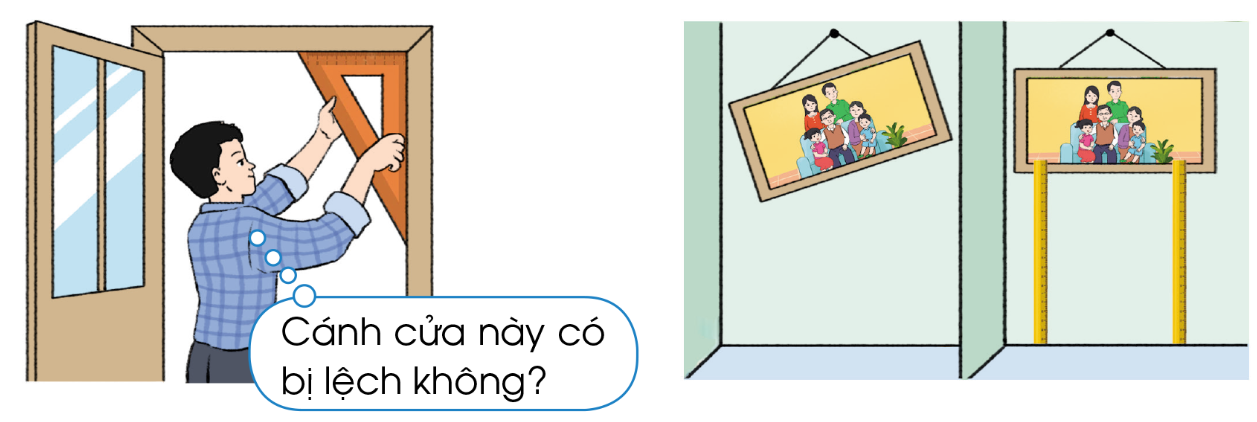 Bức tranh lúc đầu treo lệch sau đó được chỉnh lại nhờ 2 thước kẻ song song và có chiều cao bằng nhau.
Cánh cửa không bị lệch vì góc của cánh cửa là góc vuông, góc của khung cửa cũng là góc vuông (chú thợ đã kiểm tra)
b) Hãy chỉ ra hình ảnh của hai đường thẳng song song với nhau có trong thực tế mà em biết.
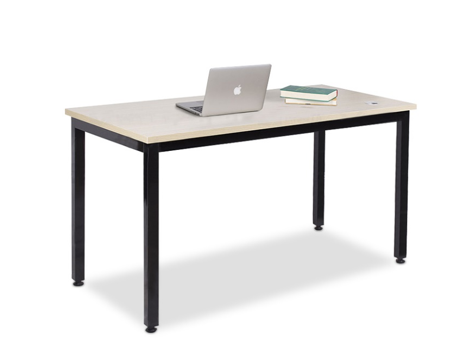 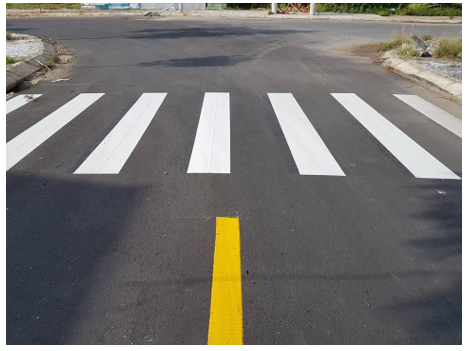 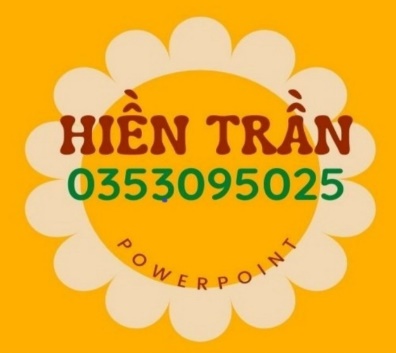 EM HIỀN TRẦN. 
KÍNH MONG QUÝ THẦY CÔ KHÔNG SHARE VÀO CÁC HỘI NHÓM
Zalo+ Fb ( vi phạm em xin ngừng bàn giao không hoàn phí).
Thầy/Cô đăng ký lấy giáo án liên hệ link Facebook Hien Tran PowerPoin
https://www.facebook.com/profile.php?id=100061892167622 
NHÓM GIÁO ÁN ĐIÊN TỬ 4,8,11 ( coppy link bên dưới vào tìm kiếm fb )
https://www.facebook.com/groups/514479210372531/?ref=share_group_link
SĐT zalo Duy nhất Hiền Trần : 0353095025 
( mọi tài khoản khác đều giả mạo)
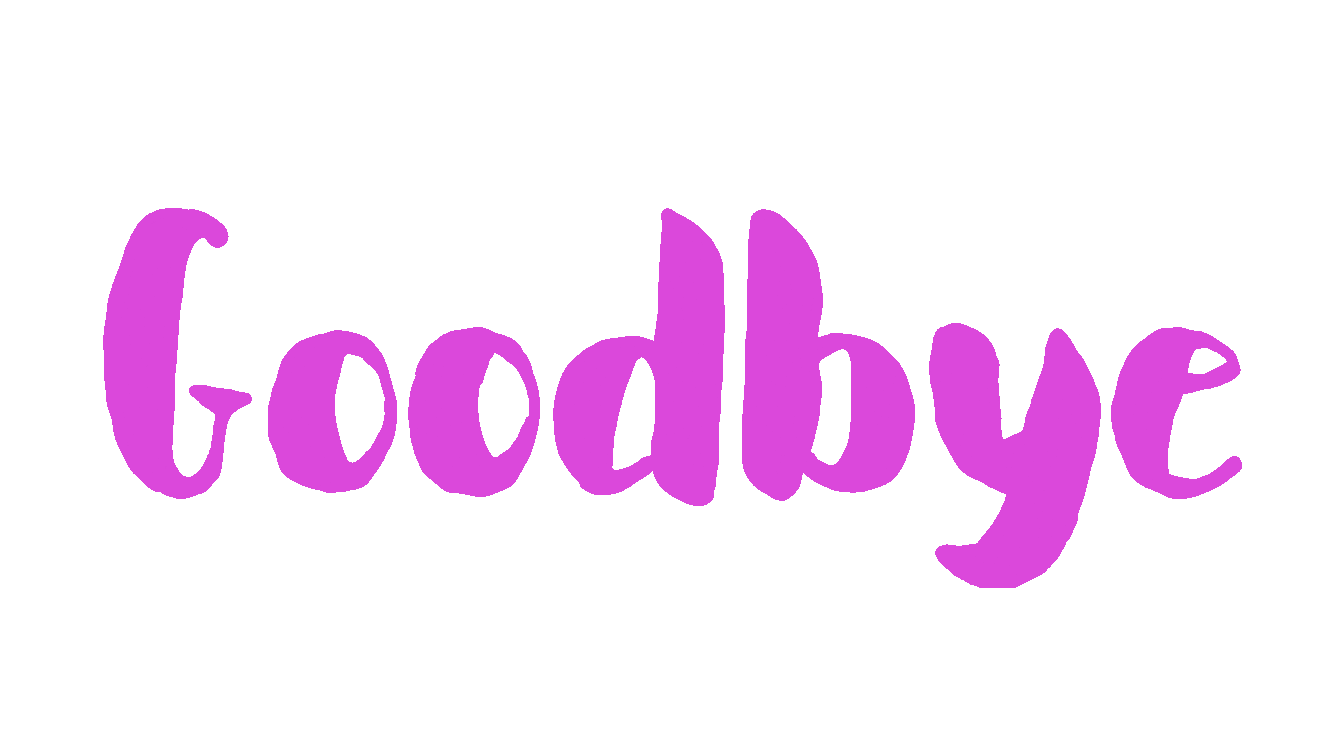 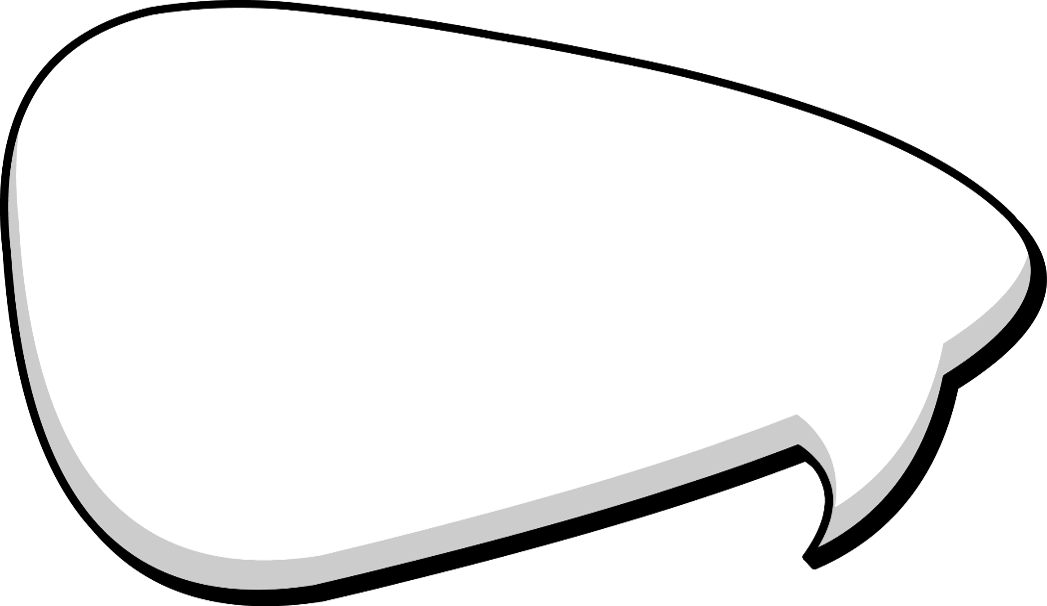 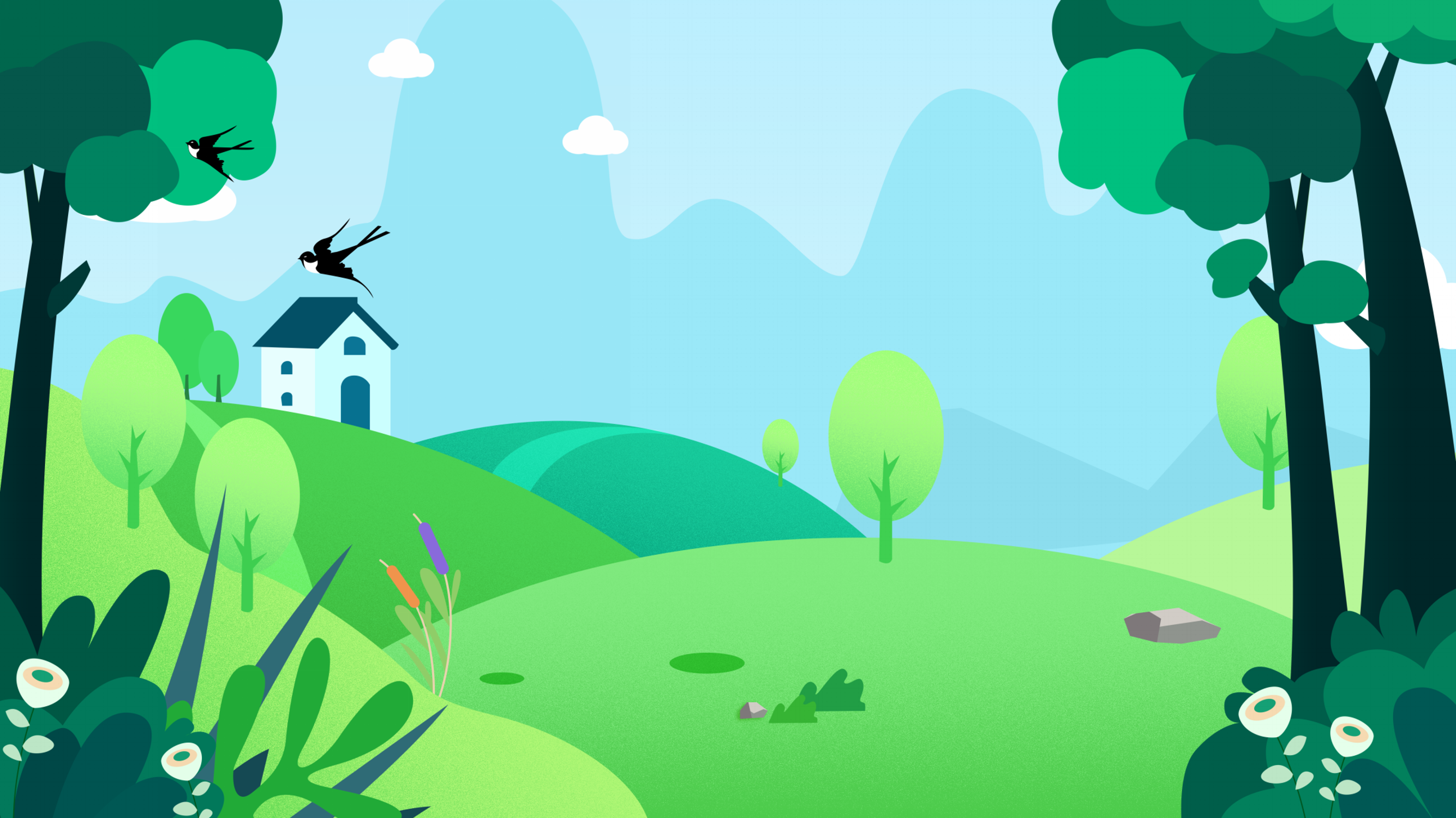 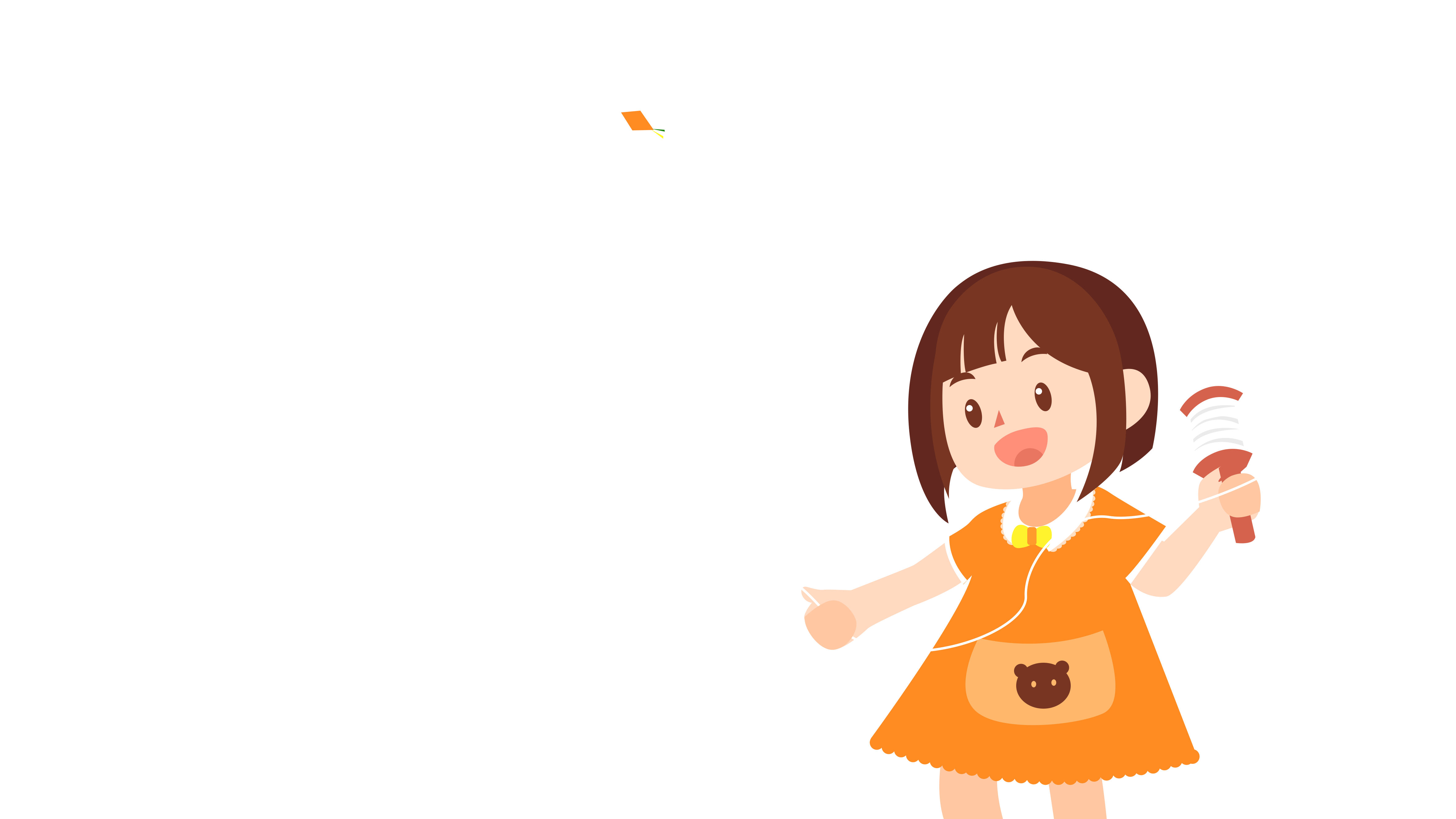 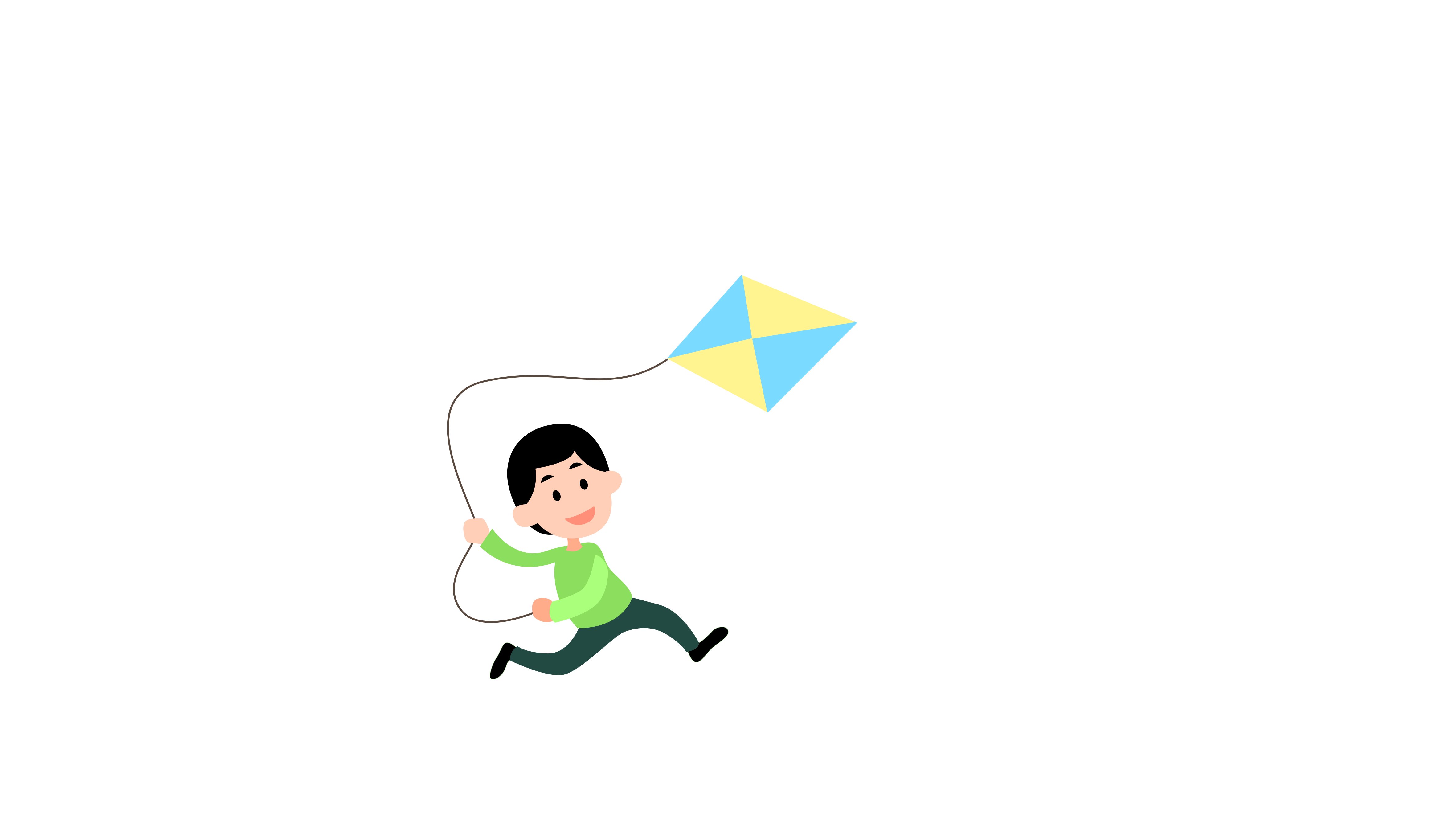